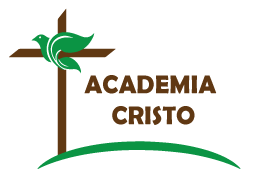 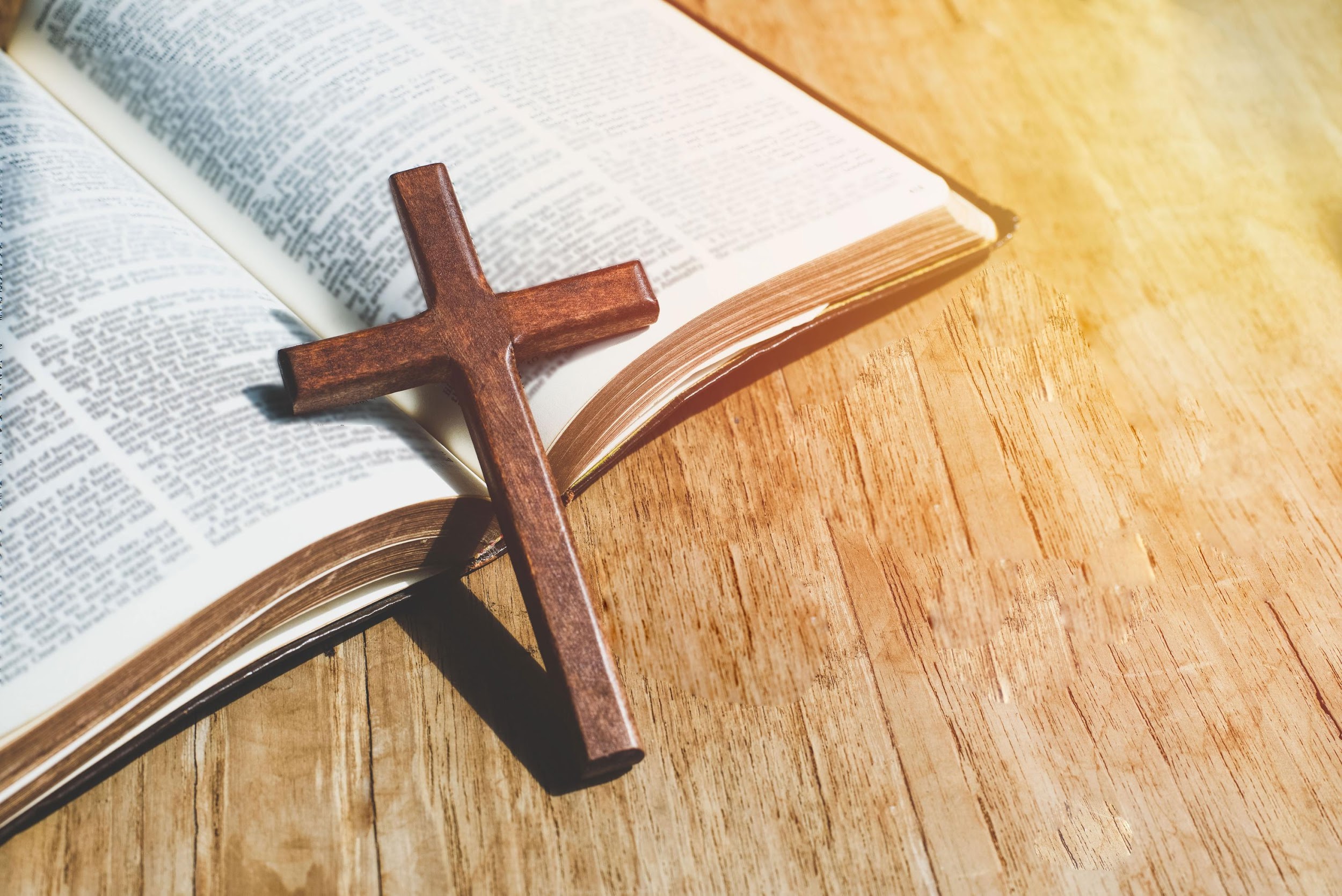 ACADEMIA
CRISTO
[Speaker Notes: Antes de la clase en vivo, el profesor hará lo siguiente en el grupo de WhatsApp:
Note que no hay video para esta lección.
Responda las siguientes preguntas:
¿Cuál es nuestro estado natural sin Dios?
¿De dónde viene la fe en Jesucristo? (Vea también Rom. 1:16, 10:17, y 1 Cor. 12:3)
La enseñanza bíblica sobre el origen de la fe resalta la verdad que somos salvos por la gracia sola. ¿Cómo?
¿Pueden los bebés y niños pequeños creer en Jesús?
Lea Efesios 2:1-9.]
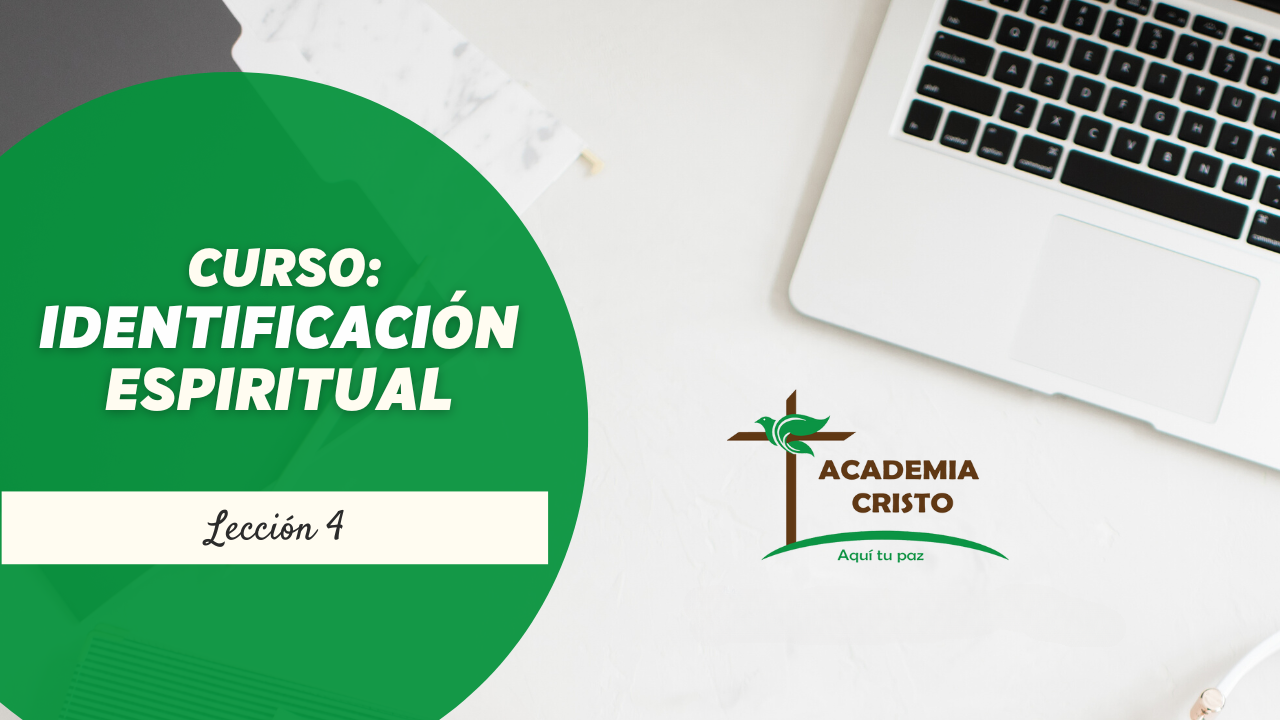 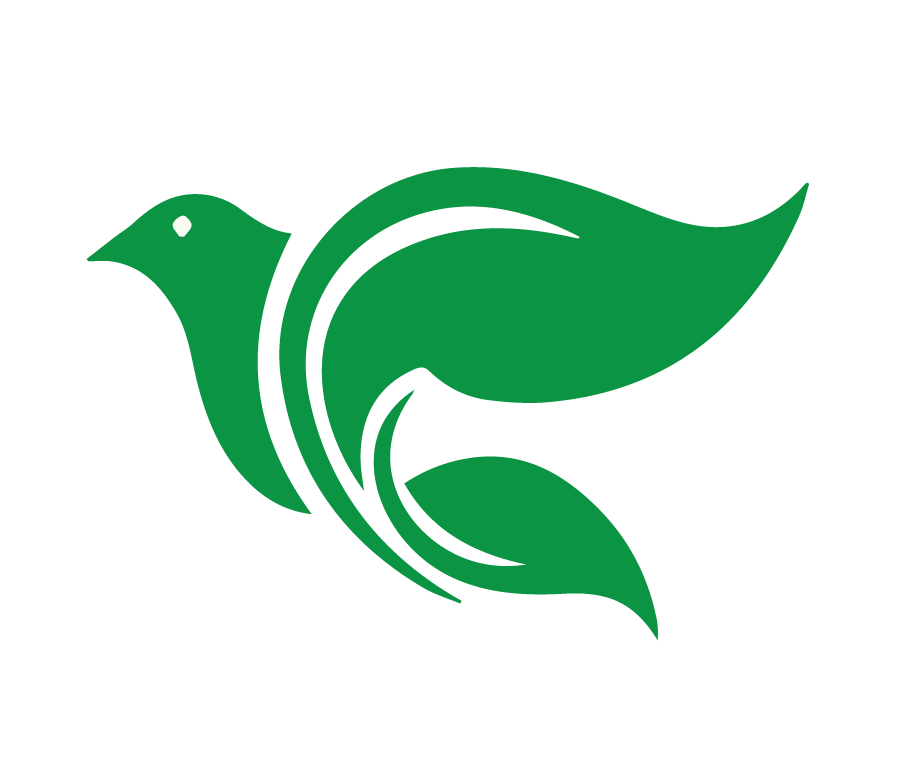 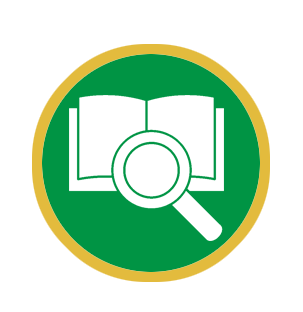 Lección 4
La Conversión
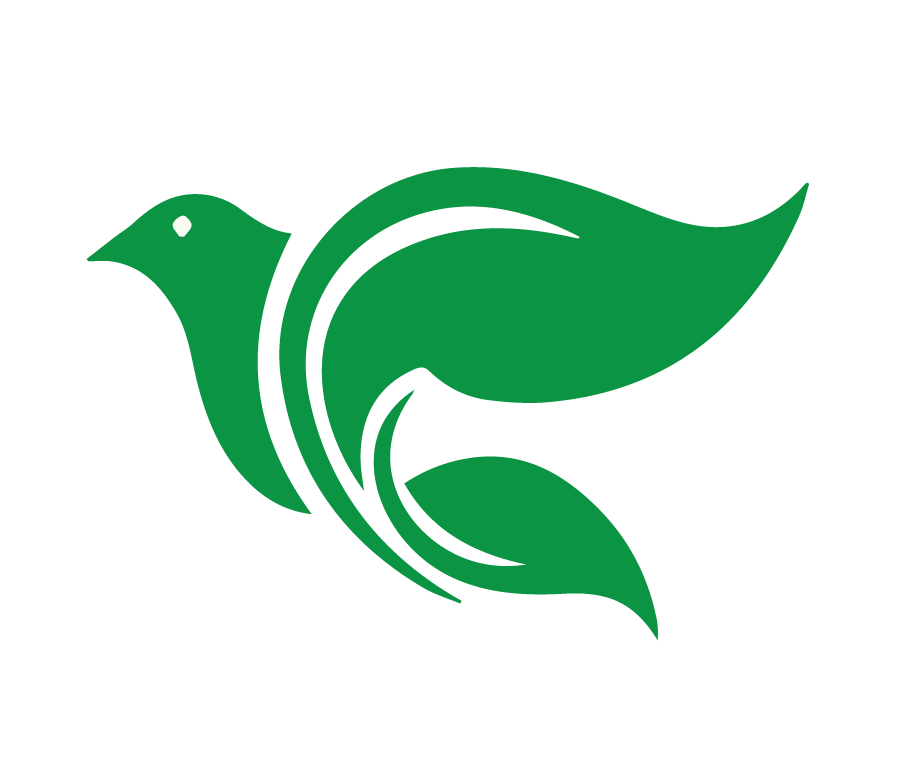 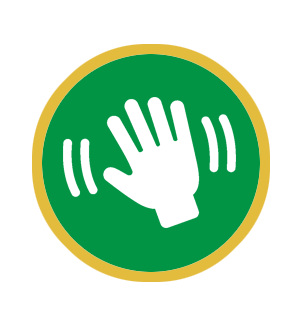 Saludos y bienvenidos
[Speaker Notes: Presentarse (5 minutos o más) - Estas presentaciones pueden llevar más tiempo ya que es la primera clase. Preséntese y dé algunos de sus antecedentes. Dependiendo de la cantidad de alumnos en la sesión, puede pedir que se presenten ellos, dándoles la oportunidad de decir de donde son y cuánto tiempo han estado en la Academia.]
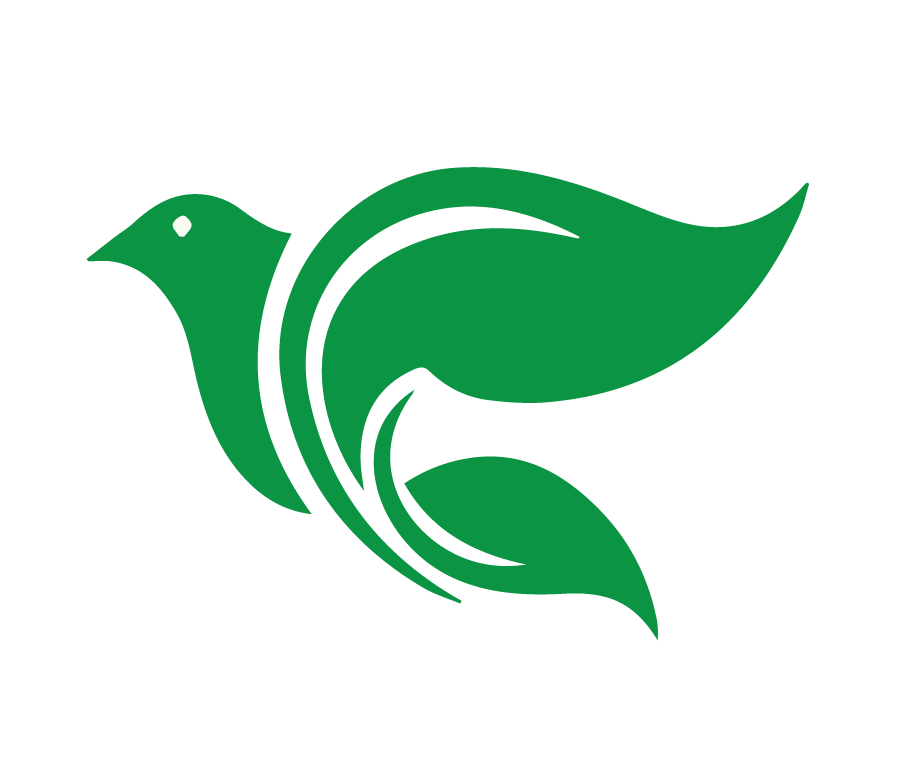 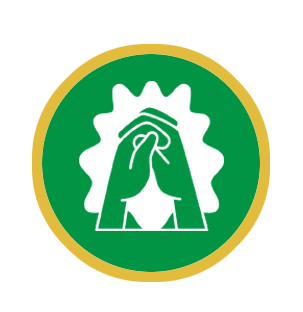 Oración
[Speaker Notes: Oración: Santo Espíritu, te damos gracias por el don de la fe en Cristo que obraste en nuestros corazones. Sin ti éramos esclavos del pecado, muertos y ciegos espiritualmente, y enemigos de Dios. Pero por pura gracia, nos liberaste, resucitaste, iluminaste, por medio del evangelio. Al darnos fe en Cristo, nos diste un nuevo nacer como hijos queridos de Dios el Padre. Sostennos firmes en esta fe salvadora todas nuestras vidas hasta la vida eterna. Amén.  (1 minuto)
Introducción a la lección: Explique el propósito del curso – queremos ayudar a los estudiantes a formar una identidad espiritual basada en la Palabra de Dios. Puede explicar también la importancia de hacer las tareas, mostrando respeto y etiqueta para con el maestro y otros estudiantes en la clase y en el grupo de WhatsApp. También podría explicar que, en las próximas clases, comenzaremos con un estudio bíblico de la doctrina que estamos discutiendo antes de mostrar lo que enseñan las diferentes iglesias al respecto y repasar el video instructivo. (1 minuto)]
Examinar la evidencia bíblica sobre el estado natural de todo 
el mundo.
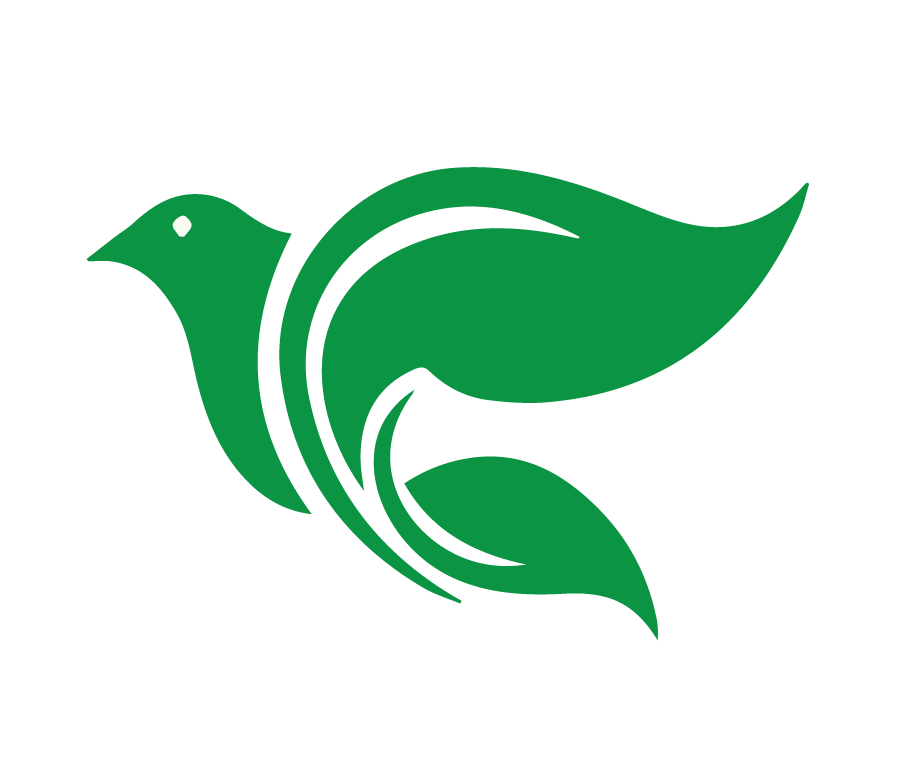 Objetivos de la Lección
Hacer una lista de versículos que muestra que solo Dios convierte 
a una persona.
Probar con la Biblia que los bebés pueden tener fe.
[Speaker Notes: Objetivos de la Lección
Examinar la evidencia bíblica sobre el estado natural de todo el mundo.
Hacer una lista de versículos que muestra que solo Dios convierte a una persona.
Probar con la Biblia que los bebés pueden tener fe.]
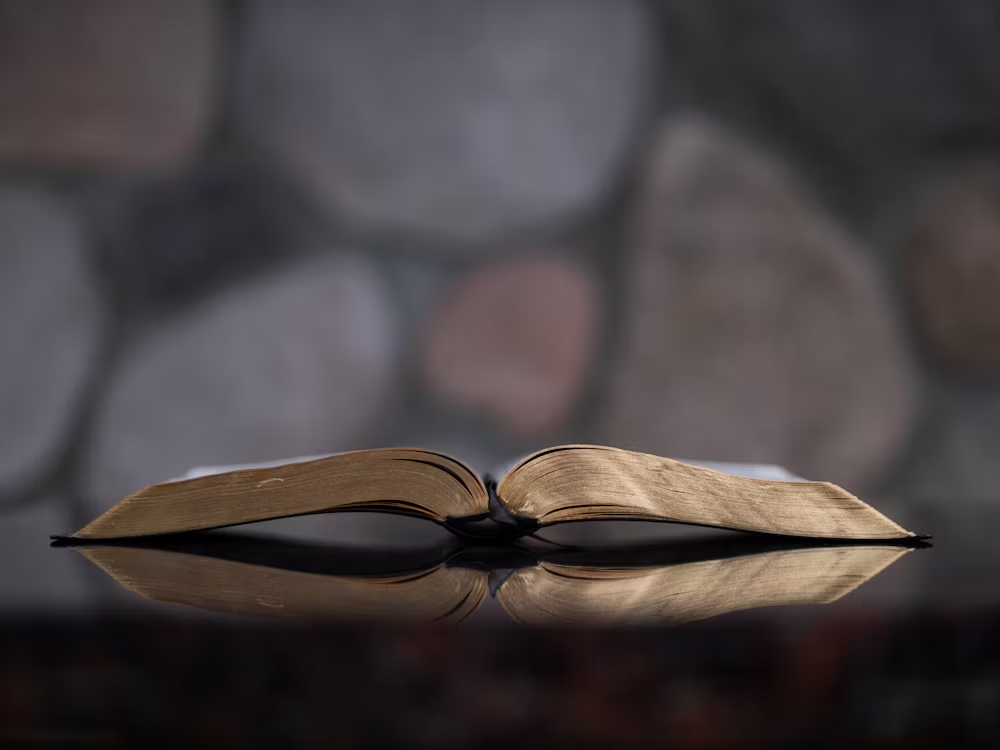 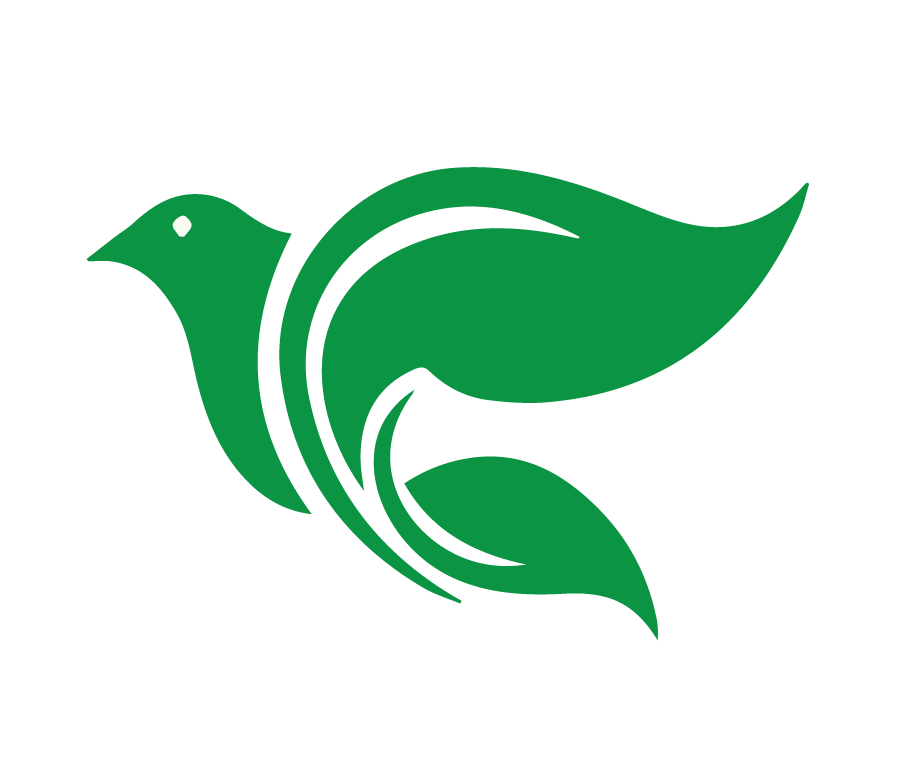 Estudio bíblico: Conversión
[Speaker Notes: Estudio bíblico: Conversión Al final de la última clase, hablamos sobre la justificación objetiva y subjetiva. 
¿Alguien puede recordar esas dos enseñanzas bíblicas? Deje que los estudiantes respondan.]
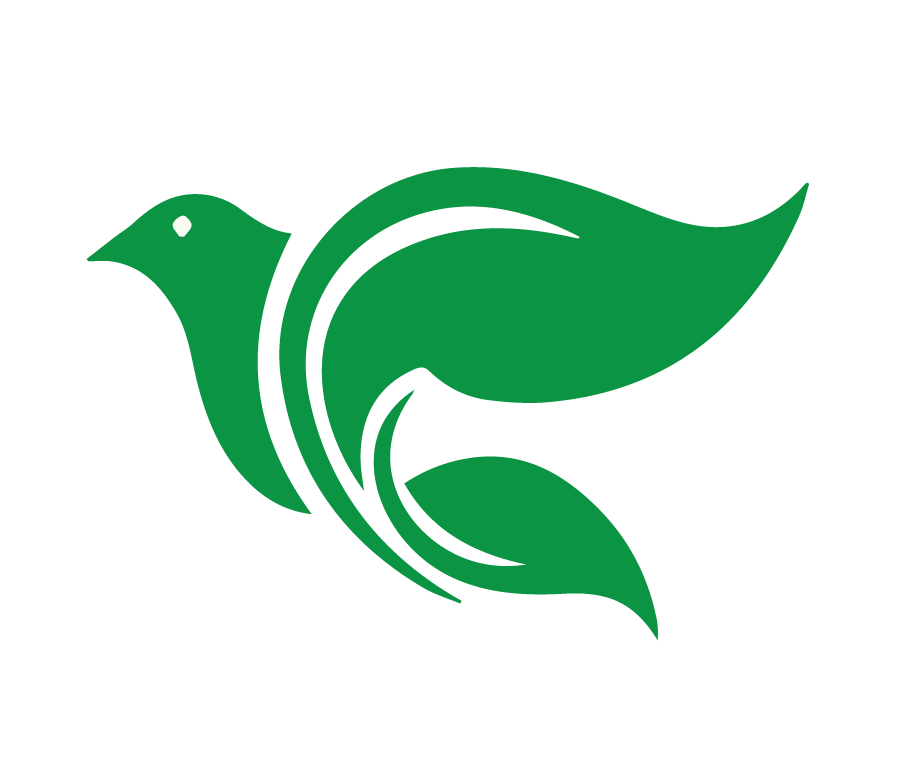 La justificación objetiva: en Cristo Dios declaró al mundo no culpable de pecado
La justificación subjetiva: recibimos los beneficios de la justificación solo a través de la fe
[Speaker Notes: La justificación objetiva es la enseñanza bíblica de que en Cristo Dios declaró al mundo no culpable de pecado: el mundo entero fue objeto de la obra salvadora de Cristo. La justificación subjetiva es la enseñanza bíblica de que recibimos los beneficios de la justificación solo a través de la fe: el sujeto (individuo) es justificado en el momento en que confía en Cristo para la salvación. Pero ¿cómo llega uno a confiar en Cristo? Los teólogos llaman a esto conversión, y será el centro de nuestro estudio de hoy. La pregunta clave que debemos considerar es:]
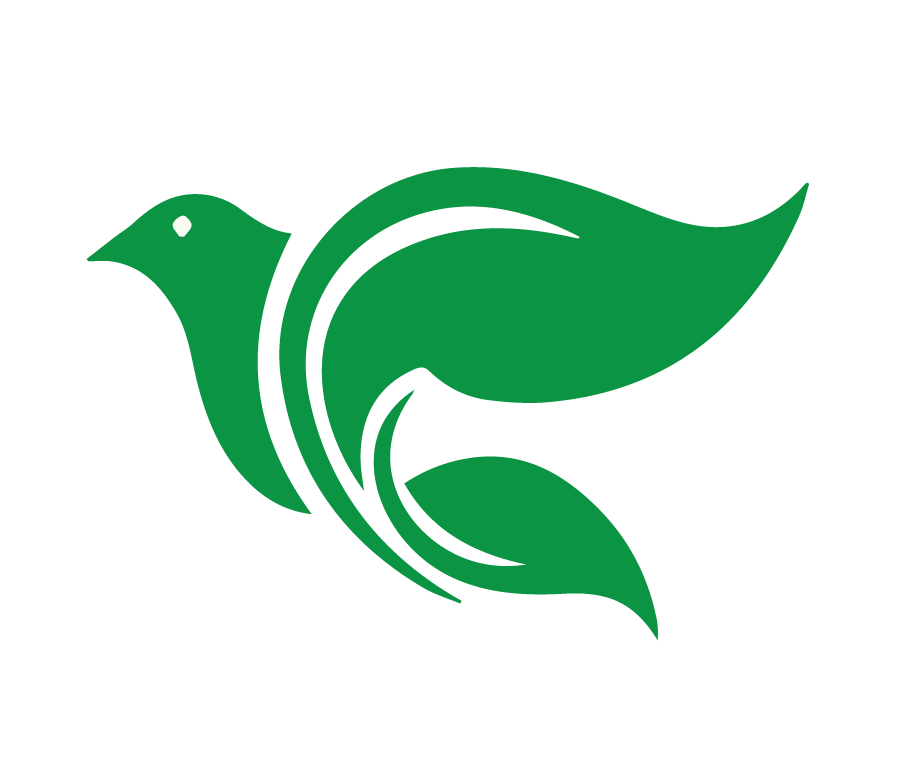 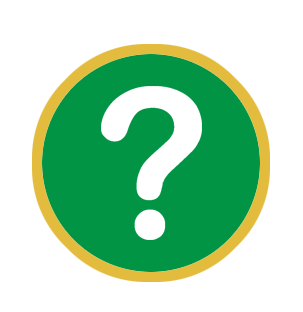 ¿Qué dice la Biblia sobre cómo llegamos a tener fe en Cristo?
[Speaker Notes: ¿Qué dice la Biblia sobre cómo llegamos a tener fe en Cristo?]
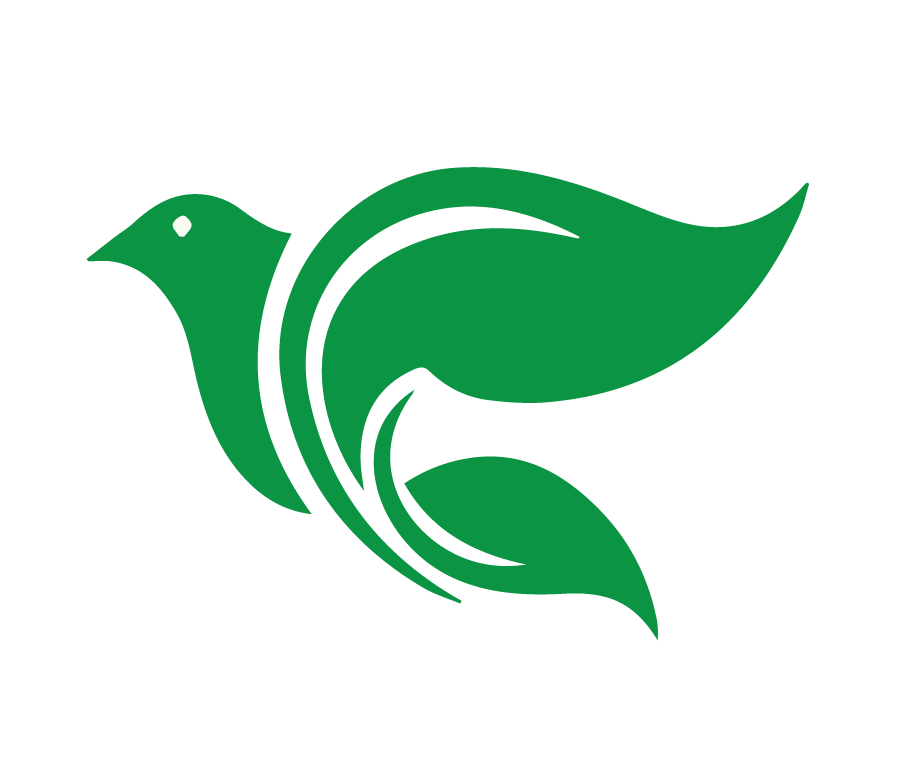 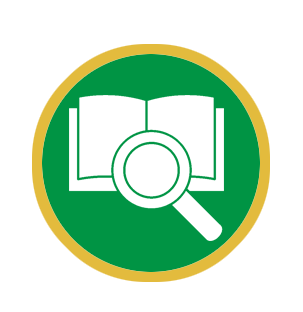 En otro tiempo ustedes estaban 
muertos en sus transgresiones y pecados,  en los cuales andaban conforme a los poderes de este mundo. Se conducían según el que gobierna los aires, según el espíritu que ahora ejerce su poder en los que viven en la desobediencia…
[Speaker Notes: (Efesios 2:1-3) El profesor puede pedirle a un estudiante que lea los versos en la pantalla.]
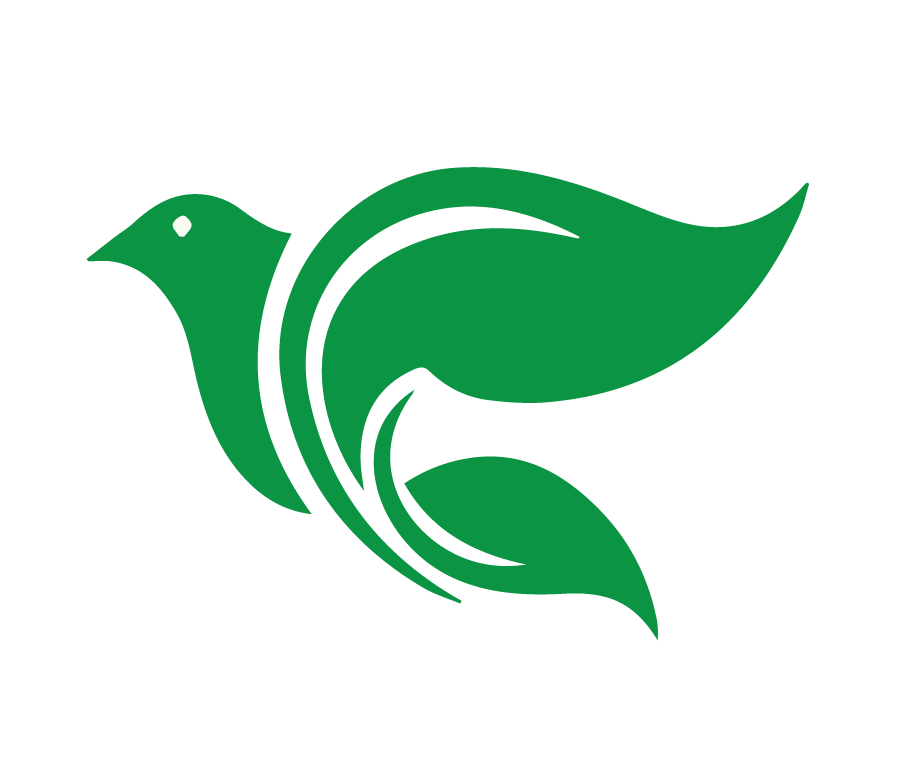 En ese tiempo también todos nosotros vivíamos como ellos, impulsados por nuestros deseos pecaminosos, siguiendo nuestra propia voluntad y nuestros propósitos. Como los demás, éramos por naturaleza merecedores de la ira de Dios.

Romanos 3:20-24
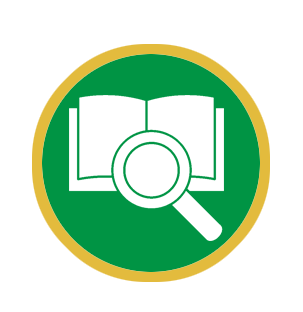 [Speaker Notes: (Efesios 2:1-3) El profesor puede pedirle a un estudiante que lea los versos en la pantalla.]
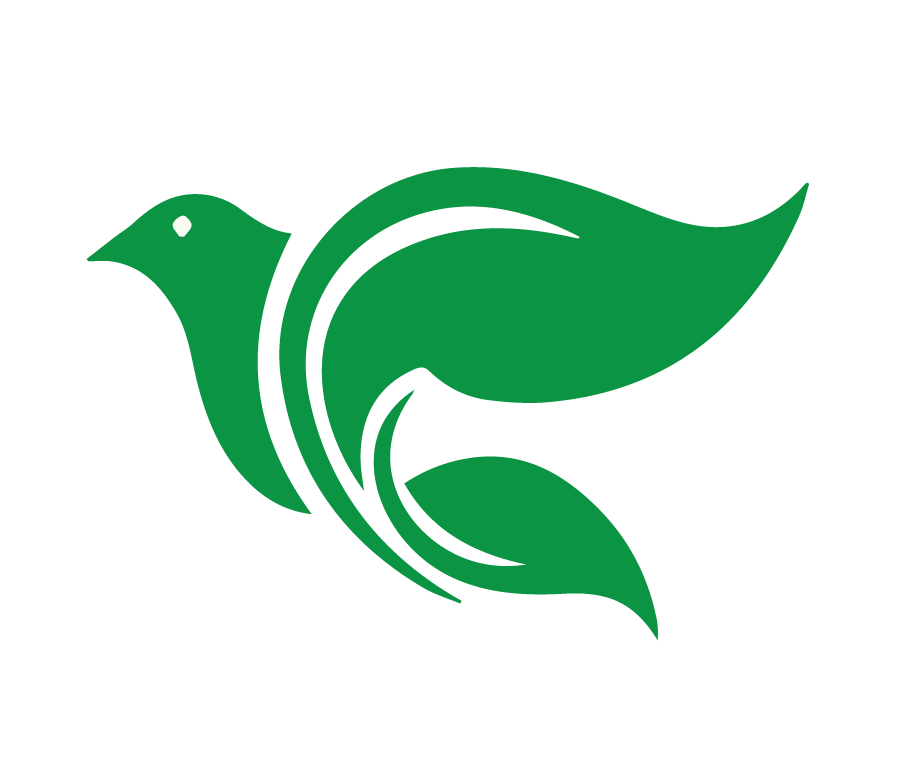 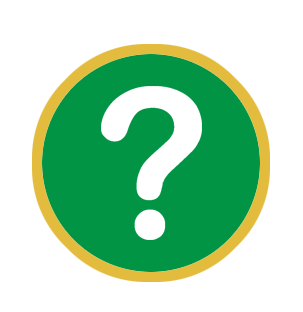 ¿Cómo nos describe Pablo por naturaleza en estos versículos?
[Speaker Notes: ¿Cómo nos describe Pablo por naturaleza en estos versículos? Éramos "muertos" en nuestros pecados (vs. 1). Estábamos bajo el control del "príncipe de la potestad del aire", el diablo (vs. 2). Estábamos siguiendo solo los deseos de nuestra naturaleza pecaminosa (vs. 3). Éramos "hijos de ira" (vs. 3), merecedores de la ira de Dios. Note: Pablo dice que esto era cierto de "todos nosotros" - todos los seres humanos - "por naturaleza" (vs. 3). Así es como venimos a este mundo.]
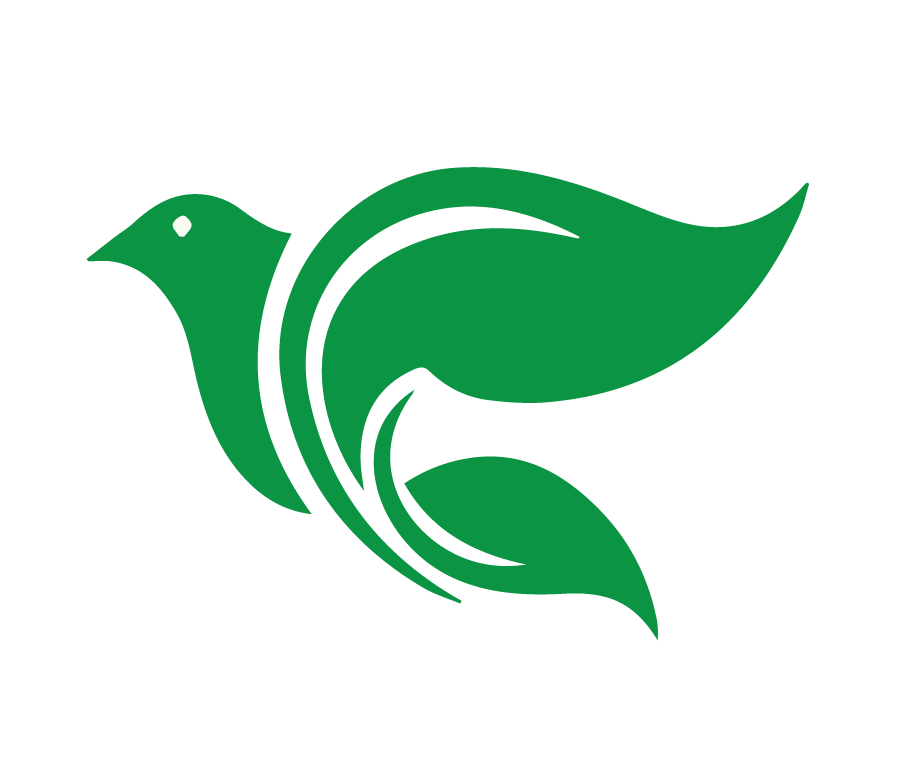 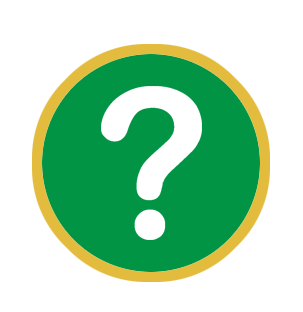 ¿Cómo cambió nuestra situación, según Pablo?
[Speaker Notes: ¿Cómo cambió nuestra situación, según Pablo? "Él (Dios) os dio vida a vosotros" - (vs. 1). Esta es una referencia a la conversión. ¿Quién lo hizo? Dios lo hizo. Así como una persona muerta no puede elegir vivir de nuevo, nosotros tampoco podemos elegir creer en Cristo y ser salvos. Tomó un milagro de Dios – una resurrección espiritual que él obró en nosotros.]
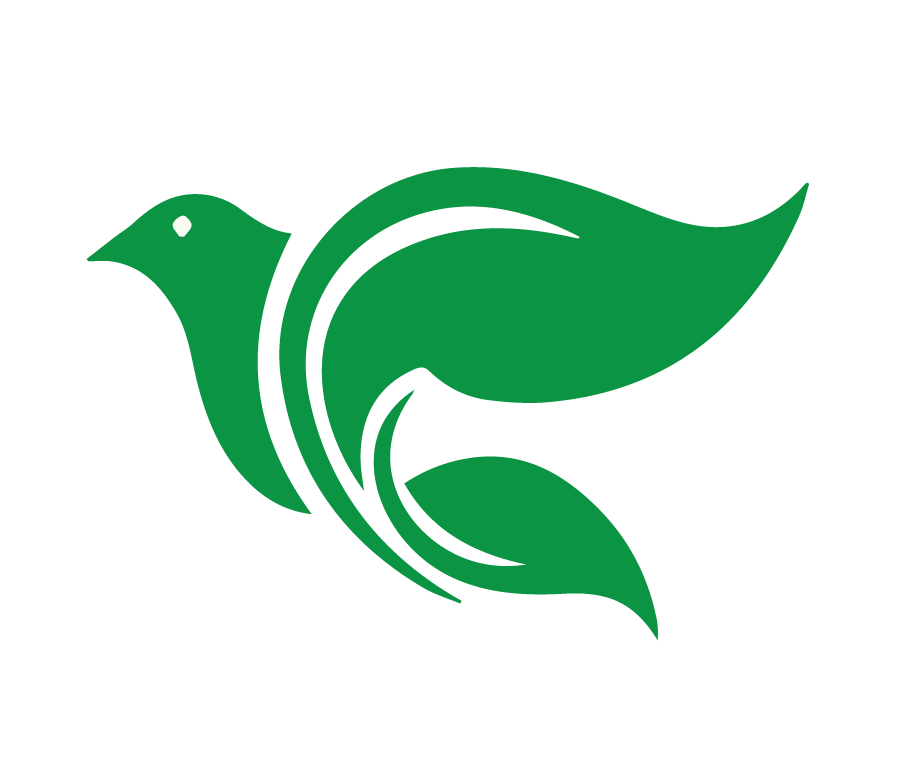 Pero Dios, que es rico en misericordia, 
por su gran amor por nosotros, nos dio vida con Cristo, aun cuando estábamos muertos en pecados. ¡Por gracia ustedes han sido salvados! Y en unión con Cristo Jesús, Dios nos resucitó y nos hizo sentar con él en las regiones celestiales, para mostrar en los tiempos venideros la incomparable riqueza de su gracia, que por su bondad derramó sobre nosotros en Cristo Jesús.
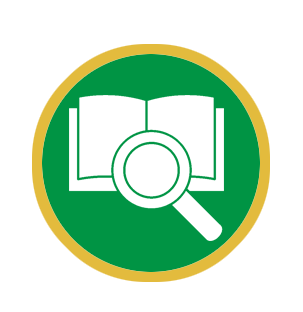 [Speaker Notes: (Efesios 2:4-9) El profesor puede pedirle a un estudiante que lea los versos en la pantalla.]
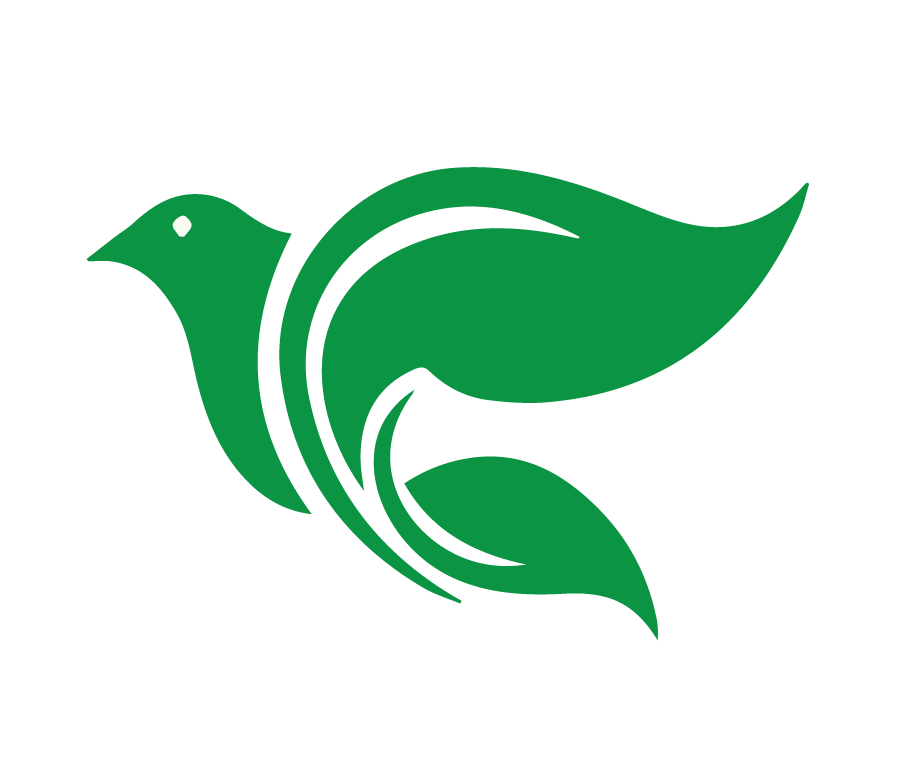 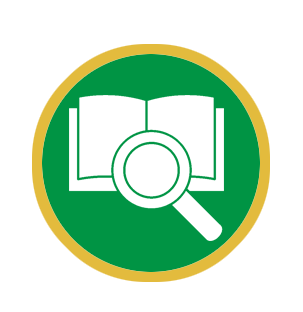 Porque por gracia ustedes han sido salvados mediante la fe. Esto no procede ‘de ustedes, sino que es el regalo de Dios 
y no por obras, para que nadie se jacte.

Efesios 2:4-9
[Speaker Notes: (Efesios 2:4-9) El profesor puede pedirle a un estudiante que lea los versos en la pantalla.]
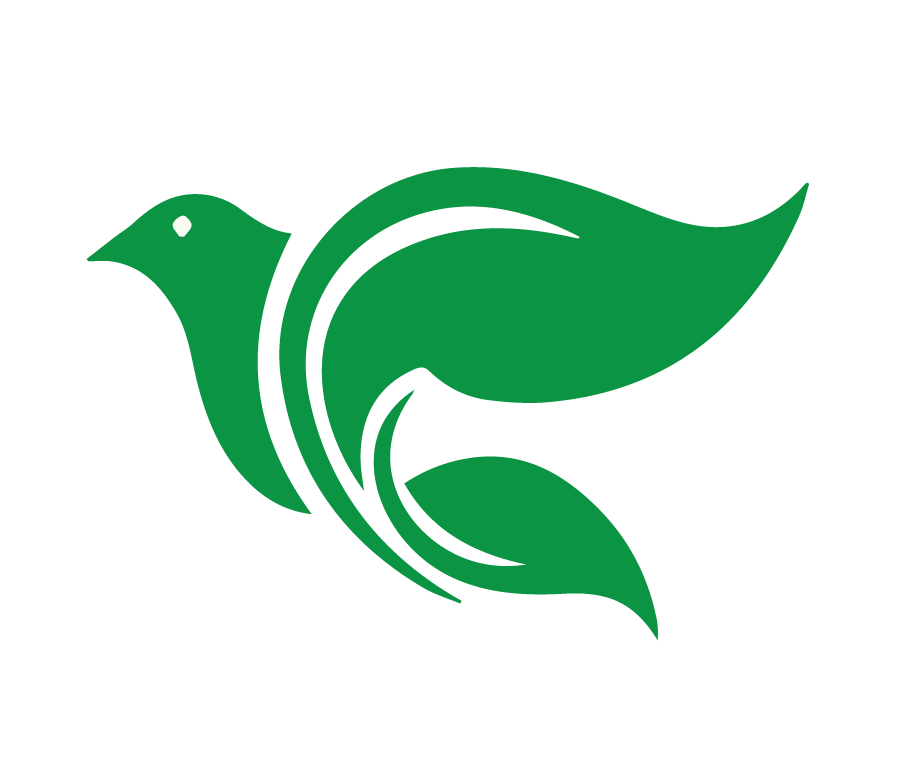 ¿Cómo describe Pablo la conversión en estos versículos? 

¿Quién es el responsable?

¿Por qué lo hizo?
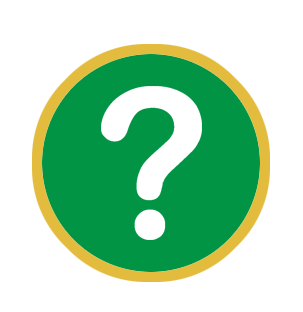 [Speaker Notes: Una vez más, tenga en cuenta nuestra condición por naturaleza: “Estando nosotros muertos en pecados” (vs. 5). ¿Cómo describe Pablo la conversión en estos versículos? Una resurrección: a los muertos se les da vida. ¿Quién es el responsable de esta resurrección? “Dios… nos dio vida juntamente con Cristo.” (vs. 5) ¿Por qué lo hizo? “Por gracia sois salvos” (vs. 5,8).]
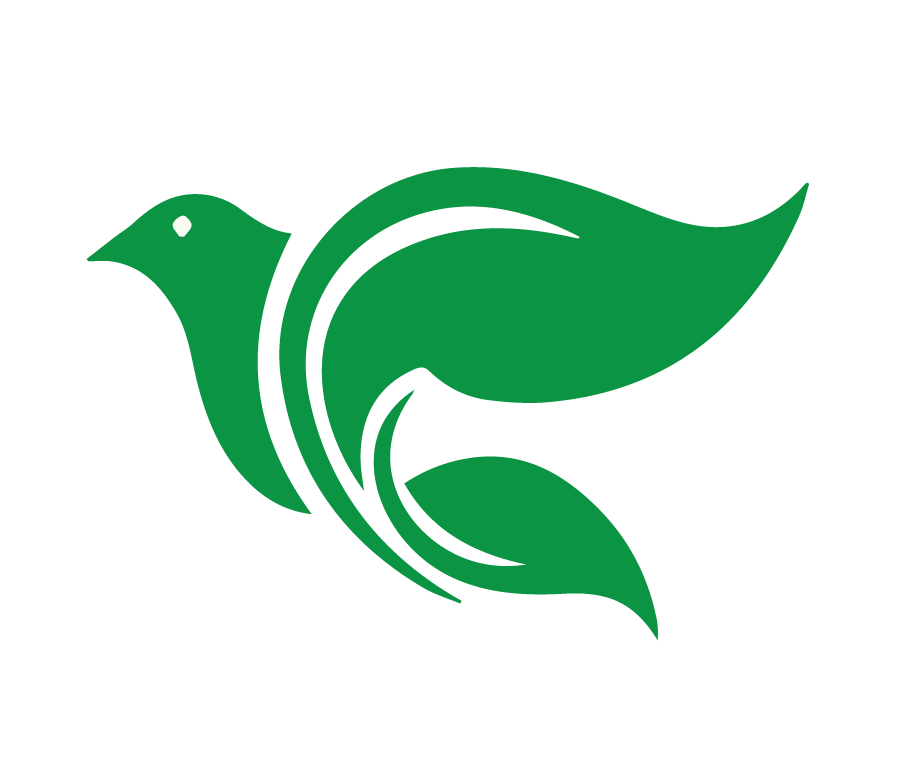 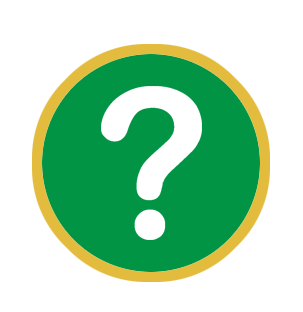 ¿De dónde viene la fe, entonces, según estos versículos?
[Speaker Notes: ¿De dónde viene la fe, entonces, según estos versículos? “Dios… nos dio vida.” (vs. 4) “Esto no de vosotros" (vs. 8), Pablo dice de la salvación y de la fe para recibirla. La fe no es obra nuestra. Bastante, " es don de Dios. " 
(versículos adicionales) El profesor puede elegir uno o dos de los siguientes versículos para estudiar en clase también y animar a los estudiantes en su tiempo libre a estudiar el resto. Podría mencionar especialmente los dos últimos, que nos hablan del instrumento que Dios usa para obrar la fe (el evangelio). El punto de compartir estas referencias es: existe un apoyo bíblico abrumador para la enseñanza de que la fe es un regalo de Dios, no una decisión nuestra.
"Dios es el que en vosotros produce así el querer como el hacer, por su buena voluntad. " (Filip. 2:13)
"Nadie puede llamar a Jesús Señor, sino por el Espíritu Santo. " (1 Cor. 12:3)
̈Porque a vosotros os es concedido a causa de Cristo, no sólo que creáis en él, sino también que padezcáis por él. " (Filip. 1:29)
"Ninguno puede venir a mí, si el Padre que me envió no le trajere. " (Juan 6:44)
"No me elegisteis vosotros a mí, sino que yo os elegí a vosotros. " (Juan 15:16)
"Así que la fe es por el oír, y el oír, por la palabra de Dios. " (Rom. 10:17)
"Porque no me avergüenzo del evangelio, porque es poder de Dios para salvación a todo aquel que cree. " (Rom. 1:16)]
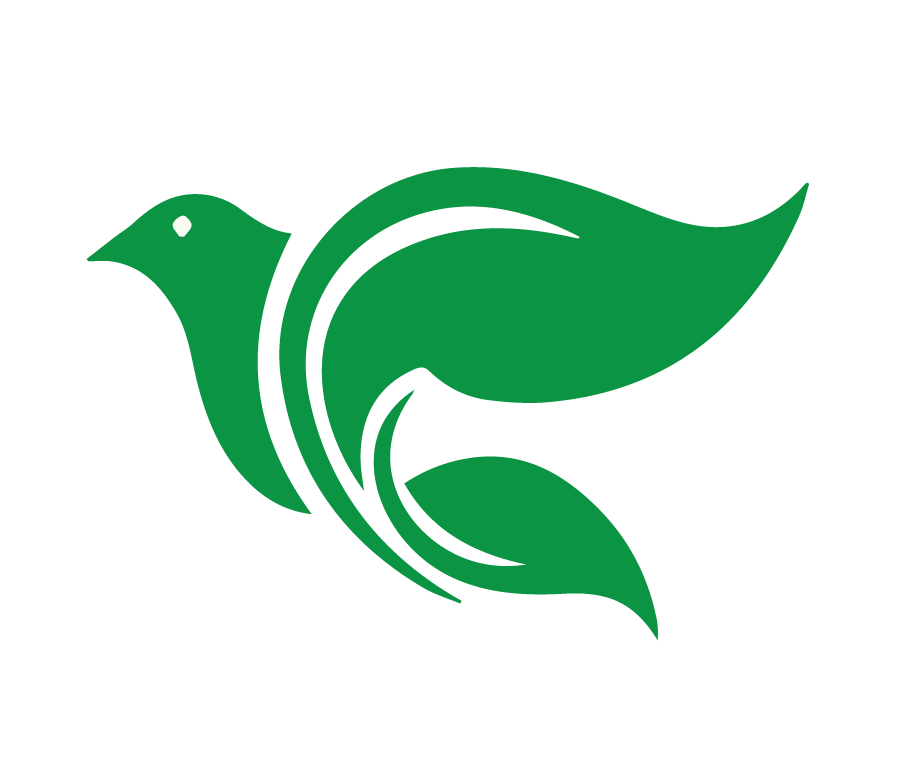 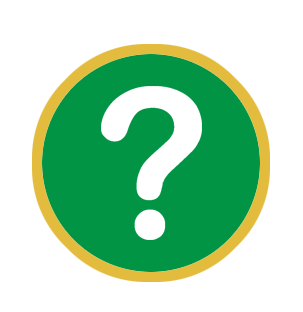 ¿Preguntas?
[Speaker Notes: Preguntas. Tómese el tiempo para responder a cualquier pregunta que los estudiantes puedan tener. Muchos provienen de iglesias que enseñan la teología de la decisión; prepárese para responder las preguntas que puedan tener sobre el libre albedrío y los pasajes de las Escrituras que se usan incorrectamente para apoyar la teología de la decisión (Deut. 30:19, Josué 24:15, Apoc. 3:20, ninguno de los cuales llama a los incrédulos a elegir creer, sino llamar a los creyentes a optar por obedecer).]
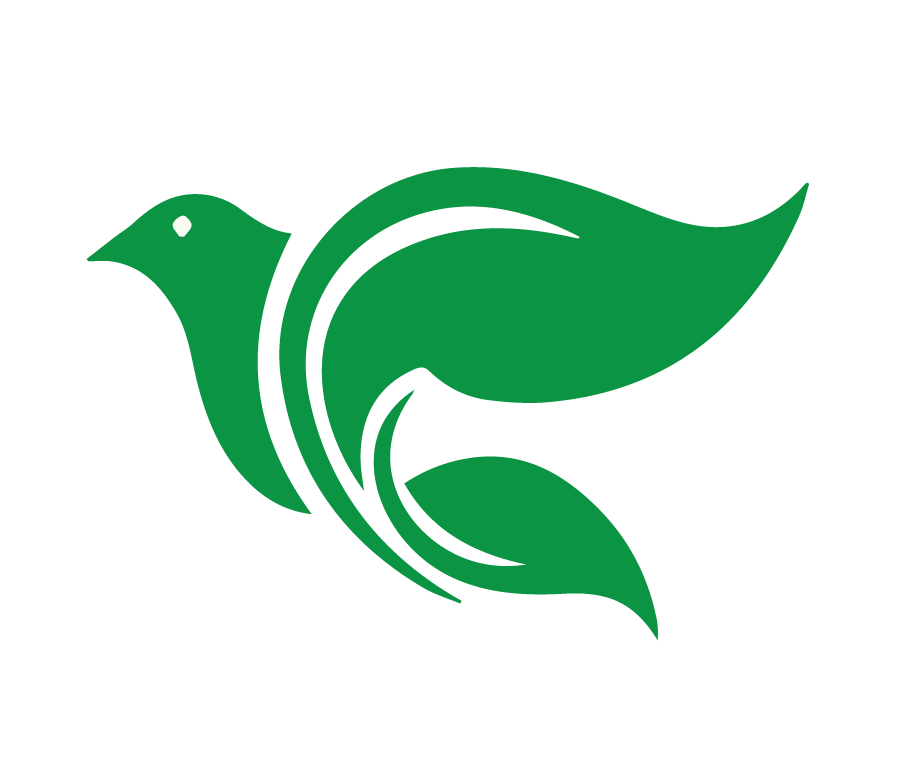 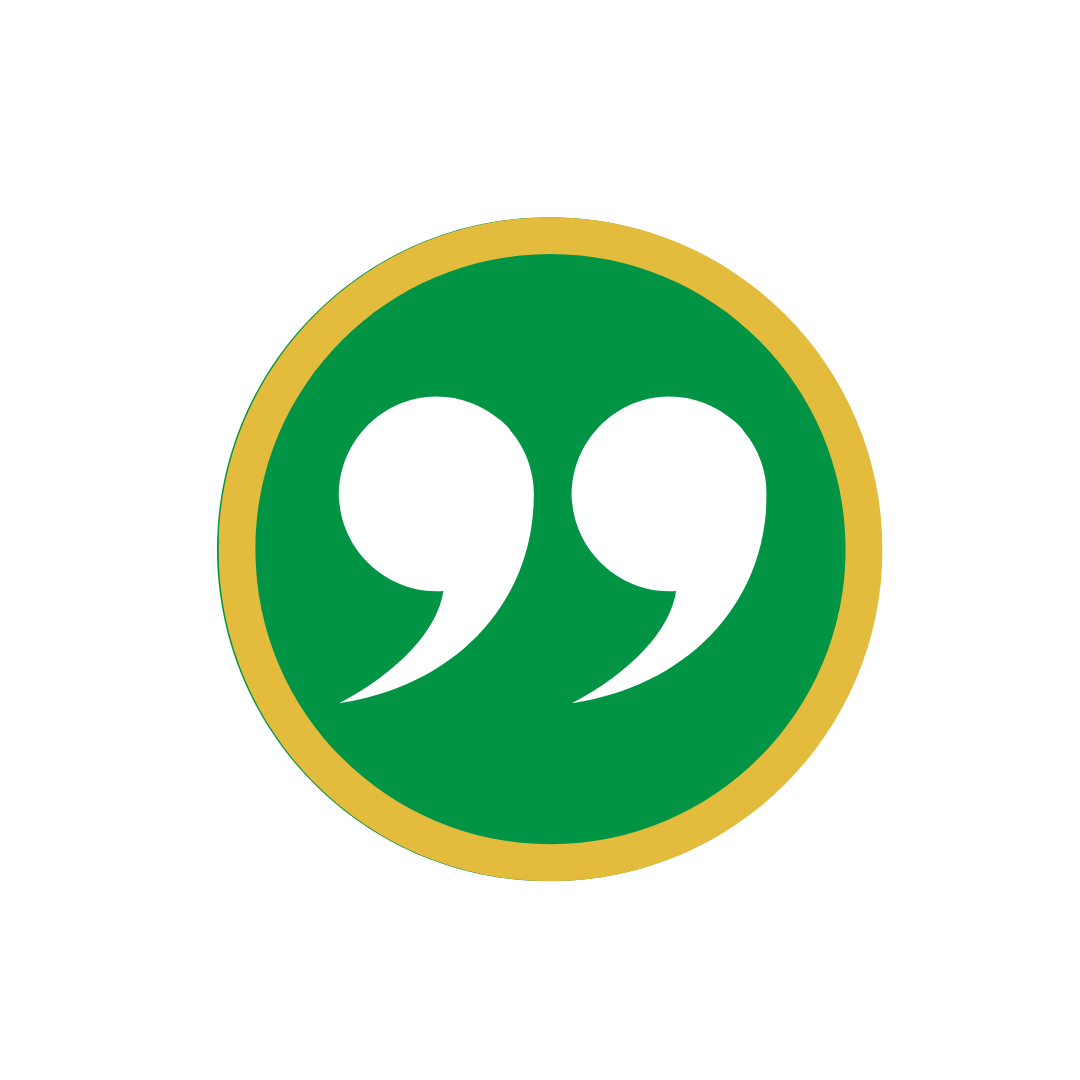 Las Iglesias Protestantes
"La fe es la aceptación de Jesucristo y la dedicación de la personalidad total a Él como Señor y Salvador."
"La fe es una elección. Necesito fe para ser un cristiano. Yo elijo creer en Jesucristo… Para recibir esta salvación, debo creer y aceptar el regalo de Dios en mí."
[Speaker Notes: ¿Qué dicen las iglesias sobre cómo llegamos a creer en Jesús? Explique que esta diapositiva está destinada a ayudar a los estudiantes a comparar lo que acaban de aprender de las Escrituras con lo que se enseña en diferentes iglesias, para que puedan formar una identidad espiritual basada en la Palabra de Dios.
Iglesias Protestantes:
"La fe es la aceptación de Jesucristo y la dedicación de la personalidad total a Él como Señor y Salvador. " https://bfm.sbc.net/fe-y-mensaje-bautistas/#iv-salvaci%C3%B3n 
"La fe es una elección. Necesito fe para ser un cristiano. Yo elijo creer en Jesucristo… Para recibir esta salvación, debo creer y aceptar el regalo de Dios en mí. " https://cristianismoactivo.org/si-somos-salvos-por-la-fe-que-es-la-fe
En este punto, podría mencionar que la enseñanza católica romana es similar a esta pero más sutil. Ellos también enseñan que tenemos un libre albedrío, pero que ha sido corrompido por la caída. Aunque no hablan de la fe como nuestra decisión, enseñan que cooperamos con Dios en nuestra conversión.]
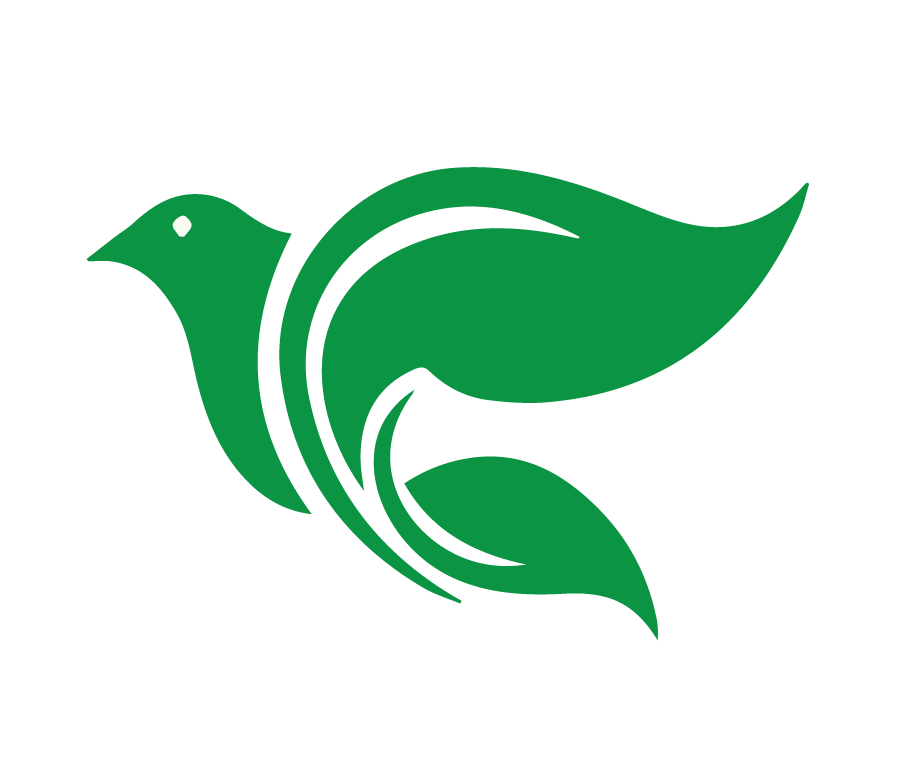 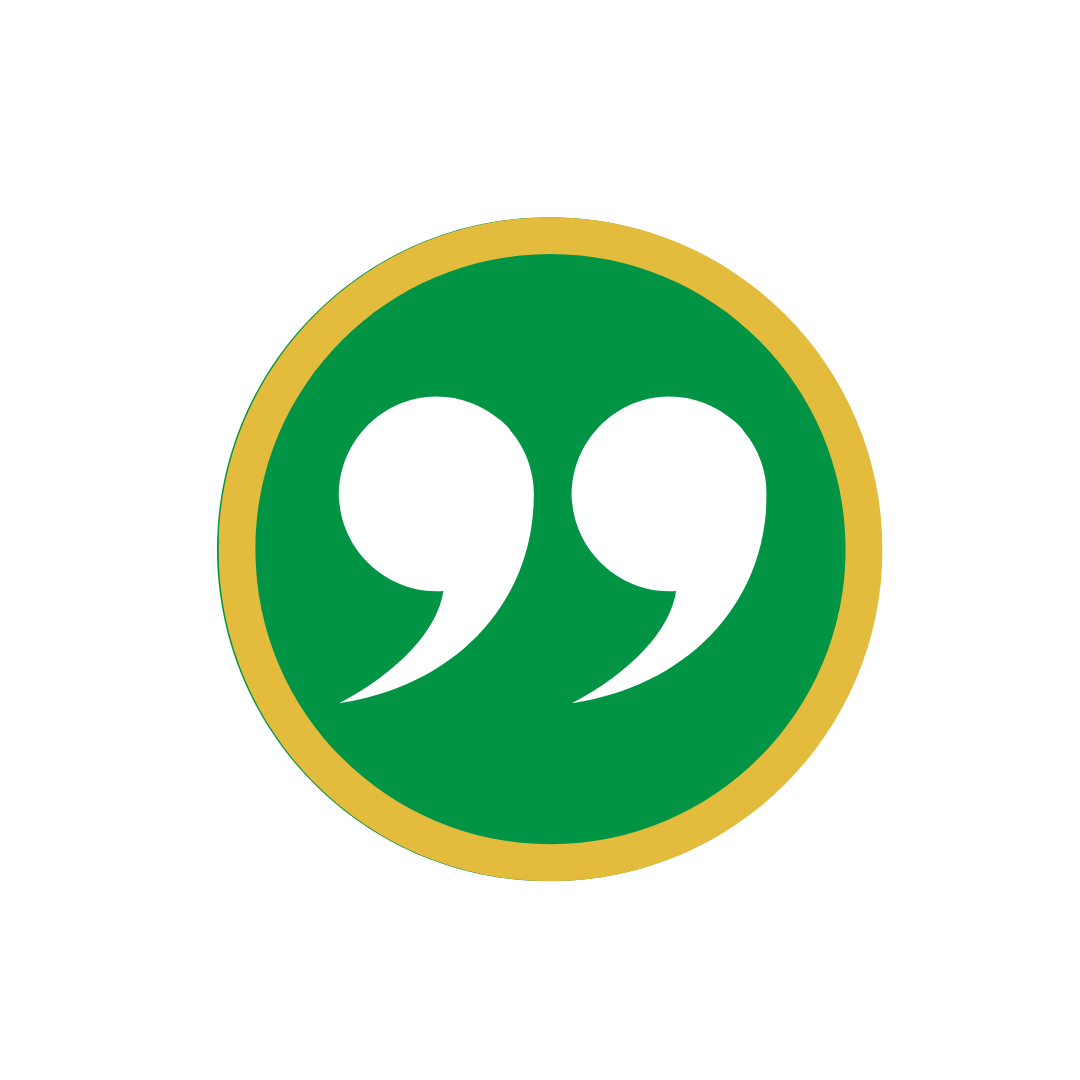 La Iglesia Luterana
(Academia Cristo)
"Creemos que el hombre no puede obrar esta fe justificante, o confianza, en su propio corazón… Es el Espíritu Santo el que mueve el corazón confiadamente a reconocer que Jesús es el Señor. Esto obra el Espíritu Santo por medio del Evangelio. Creemos por tanto que la conversión del hombre es por entero la obra de la gracia de Dios. "
[Speaker Notes: Academia Cristo:
Creemos que el hombre no puede obrar esta fe justificante, o confianza, en su propio corazón… Es el Espíritu Santo el que mueve el corazón confiadamente a reconocer que Jesús es el Señor. Esto obra el Espíritu Santo por medio del Evangelio. Creemos por tanto que la conversión del hombre es por entero la obra de la gracia de Dios. " "En esto creemos, " www.academiacristo.com 
¿Cuál describe mejor la conversión, bíblicamente? En Academia Cristo nos identificamos con esta última cita. De los versículos que hemos estudiado, no podemos elegir creer en Jesús por naturaleza; la fe es don de Dios, obra del Espíritu Santo en nuestros corazones a través del evangelio.
El maestro pedirá a los estudiantes sus propios comentarios y preguntas que podrá abordar de inmediato o incorporar al cuerpo de la lección. Sin embargo, el enfoque principal de esta sección serán las preguntas que el maestro envió a los estudiantes en preparación para la clase. (15-20 minutos)]
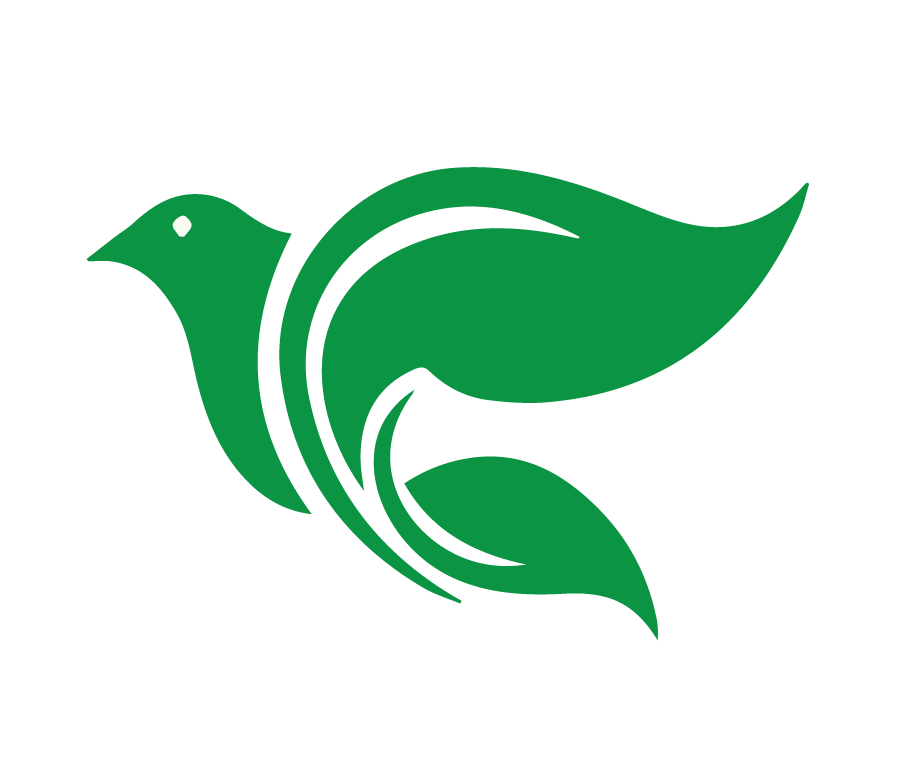 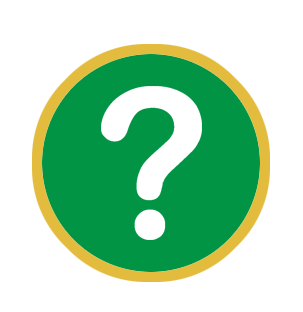 ¿Cuál es nuestro estado natural 
sin Dios?
[Speaker Notes: ¿Cuál es nuestro estado natural sin Dios? Como hemos visto, la Biblia dice que estábamos espiritualmente muertos por naturaleza (Ef. 2:1). La Biblia también nos describe como esclavos del pecado, la muerte y el diablo por naturaleza (Rom. 8:2, Juan 8:34, Ef. 2:2). Nos llama espiritualmente ciegos (2 Cor. 4:3-6) y enemigos de Dios (Rom. 8:7). No hay nada bueno en nosotros por naturaleza (Romanos 7:18). Todo esto enfatiza nuestra absoluta impotencia para llegar a la fe por nosotros mismos... y el maravilloso milagro de la gracia de Dios cuando obra la fe en nuestros corazones a través del evangelio.]
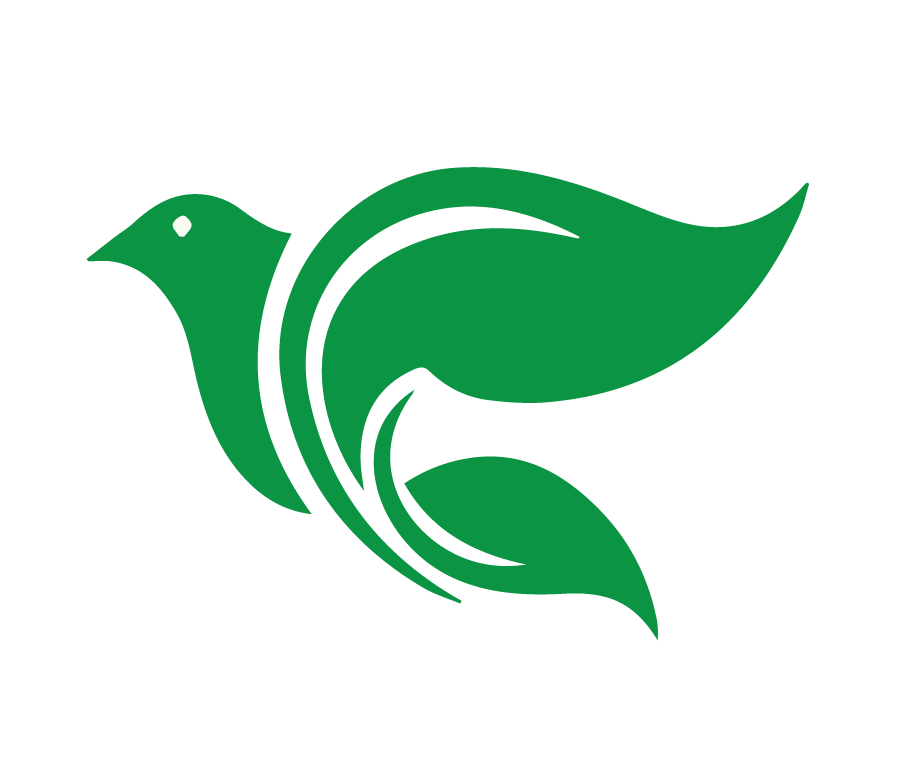 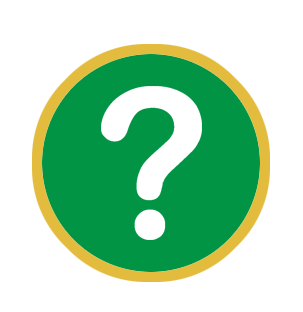 ¿De dónde viene la fe en Cristo?
[Speaker Notes: ¿De dónde viene la fe en Cristo?  La fe en Jesús es un regalo de Dios. La Biblia indica que es la obra del Espíritu Santo (1 Cor. 12:3) en nuestros corazones por medio del evangelio (Rom. 1:16, 10:17).]
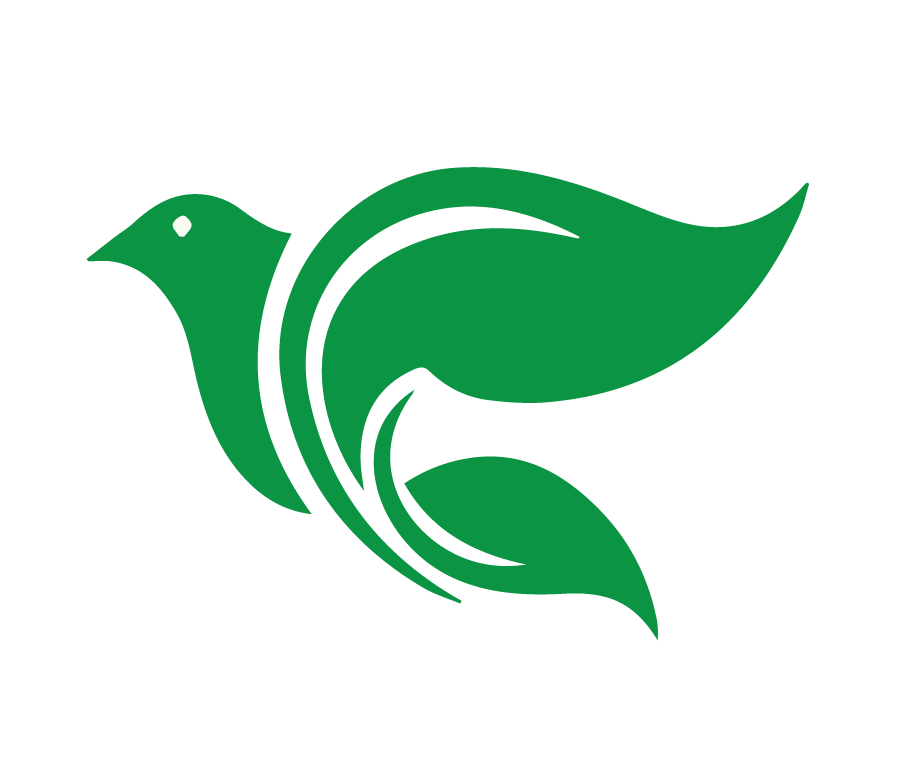 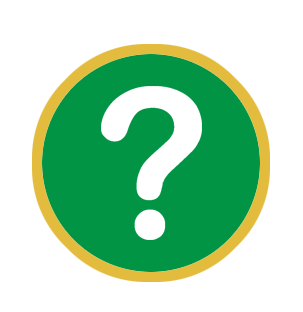 La enseñanza bíblica sobre el origen de la fe resalta la verdad que somos salvos por la gracia sola. ¿Cómo?
[Speaker Notes: La enseñanza bíblica sobre el origen de la fe resalta la verdad que somos salvos por la gracia sola. ¿Cómo? La descripción bíblica de nuestra condición natural (muertos, ciegos y enemigos de Dios) no deja nada adorable en nosotros. Que Dios nos haya amado, incluso así, es increíblemente inmerecido. La misma condición natural hizo imposible para nosotros poder, o incluso querer, creer en Jesús por nuestra cuenta. La conversión tenía que ser 100% obra de Dios. Si la fe fuera nuestra decisión, habría algo bueno en nosotros por naturaleza, y tendríamos algo de qué jactarnos: tomamos la decisión correcta, cuando tantos otros no lo han hecho. Dado que es 100% obra de Dios, nuestra salvación sigue siendo 100% por gracia, y la gloria 100% de Dios.]
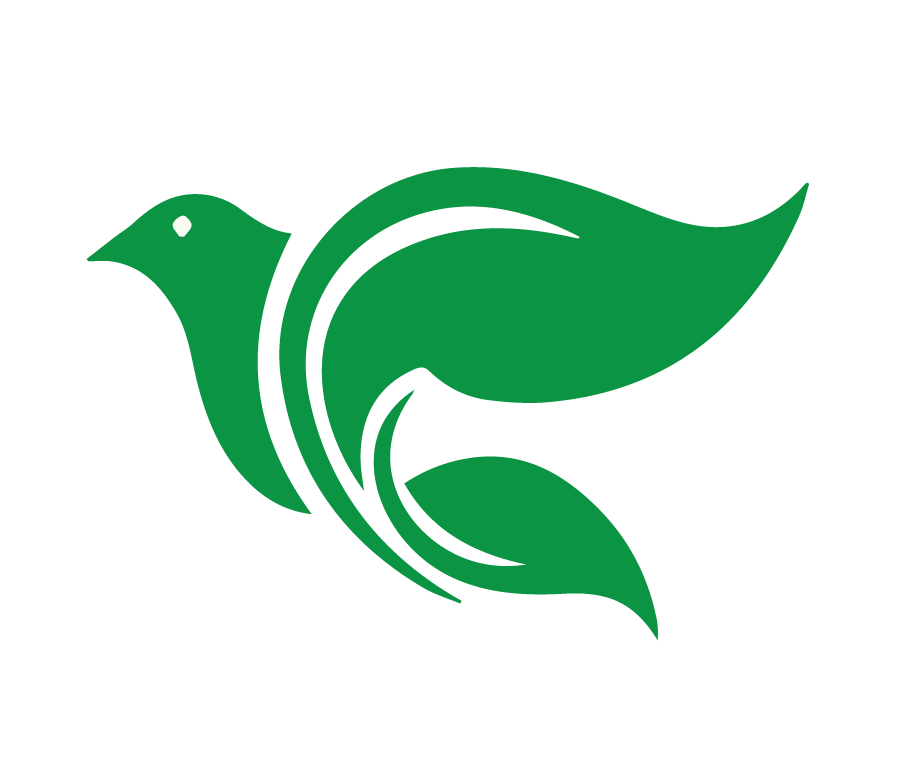 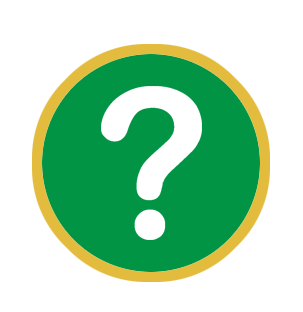 ¿Pueden los bebés y niños pequeños creer en Jesús?
[Speaker Notes: ¿Pueden los bebés y niños pequeños creer en Jesús? La razón humana nos dice que no pueden: un bebé que ni siquiera puede decir el nombre de Jesús no podría creer en él. Pero la razón humana no es una guía confiable en las cosas espirituales. Muchas verdades de la Biblia van en contra de la razón humana. La Biblia, sin embargo, siempre es digna de confianza. Entonces, ¿qué dice Dios acerca de esto en la Biblia?]
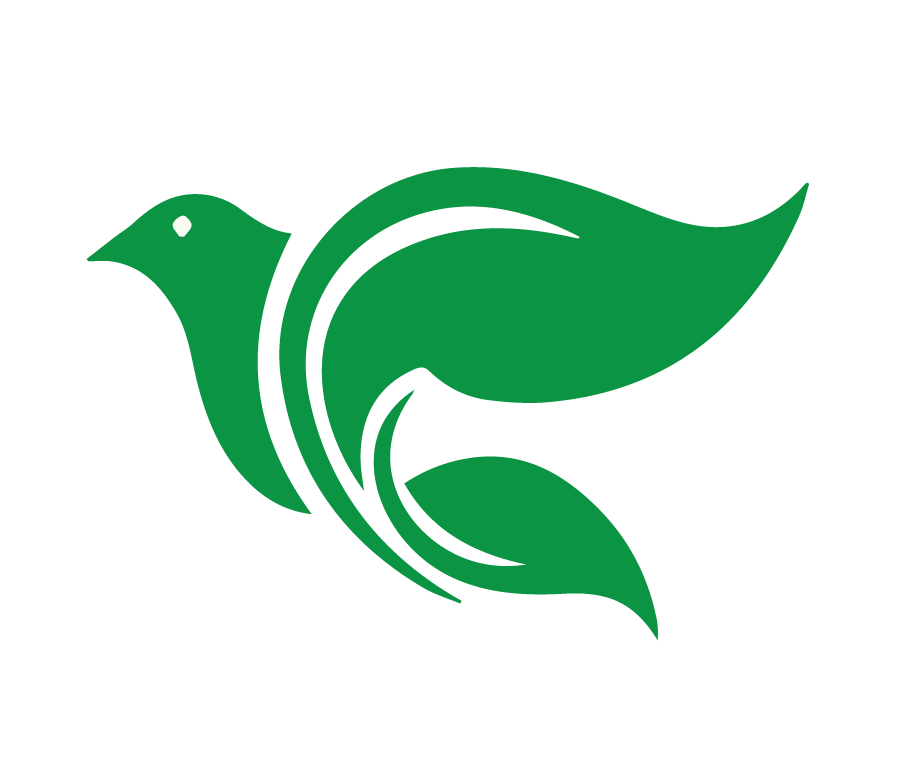 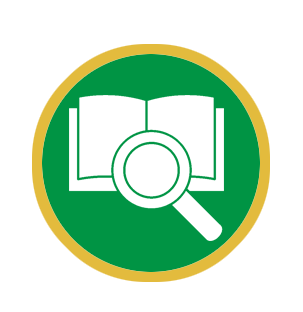 Y Jesús les dijo: “Sí; ¿nunca leísteis: ¿De la boca de los niños y de los que maman perfeccionaste la alabanza?”

Mateo 21:16 (Salmo 8:2)
[Speaker Notes: “Y Jesús les dijo: Sí; ¿nunca leísteis: ¿De la boca de los niños y de los que maman perfeccionaste la alabanza?” (Mat. 21:16; Salmo 8:2) El Domingo de Ramos, cuando Jesús entró en Jerusalén, los niños cantaban sus alabanzas. Los fariseos le dijeron que los detuviera. Jesús se negó citando un Salmo. Estos niños creyeron en él, y él aceptó sus elogios. El Salmo que cita deja en claro que Dios puede obrar tal fe en niños de todas las edades, incluso “los que maman”.]
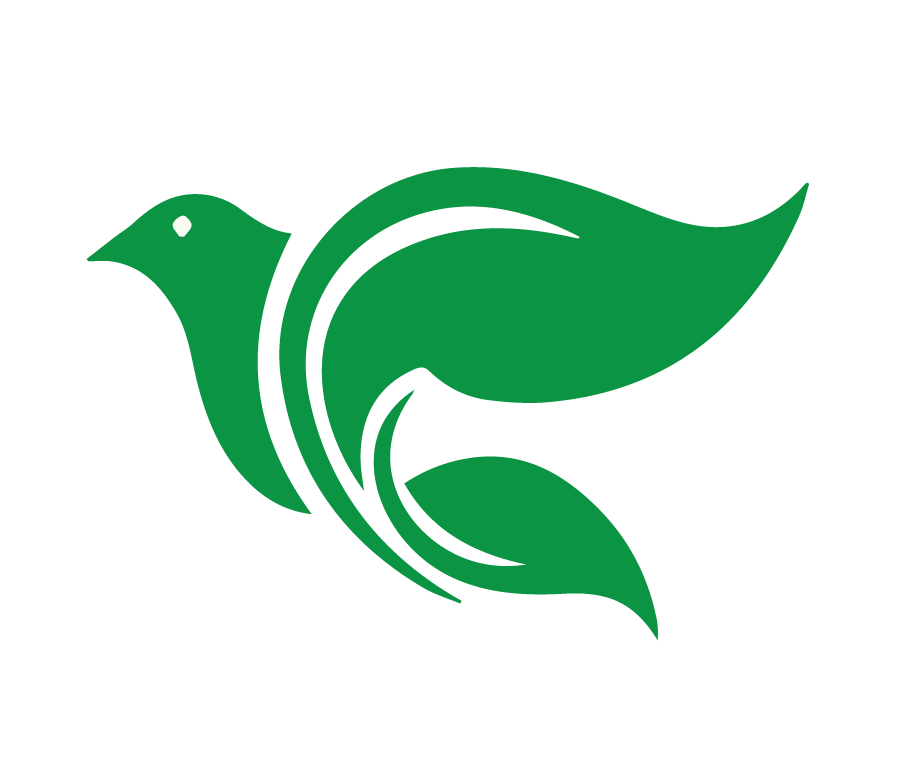 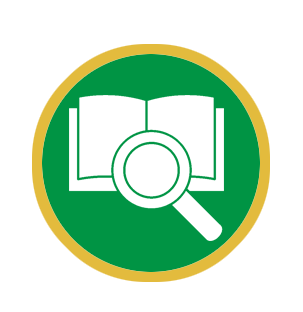 "Y cualquiera que haga tropezar a alguno de estos pequeños que creen en mí…"

Mateo 18:6
[Speaker Notes: "Y cualquiera que haga tropezar a alguno de estos pequeños que creen en mí…" (Mat. 18:6)]
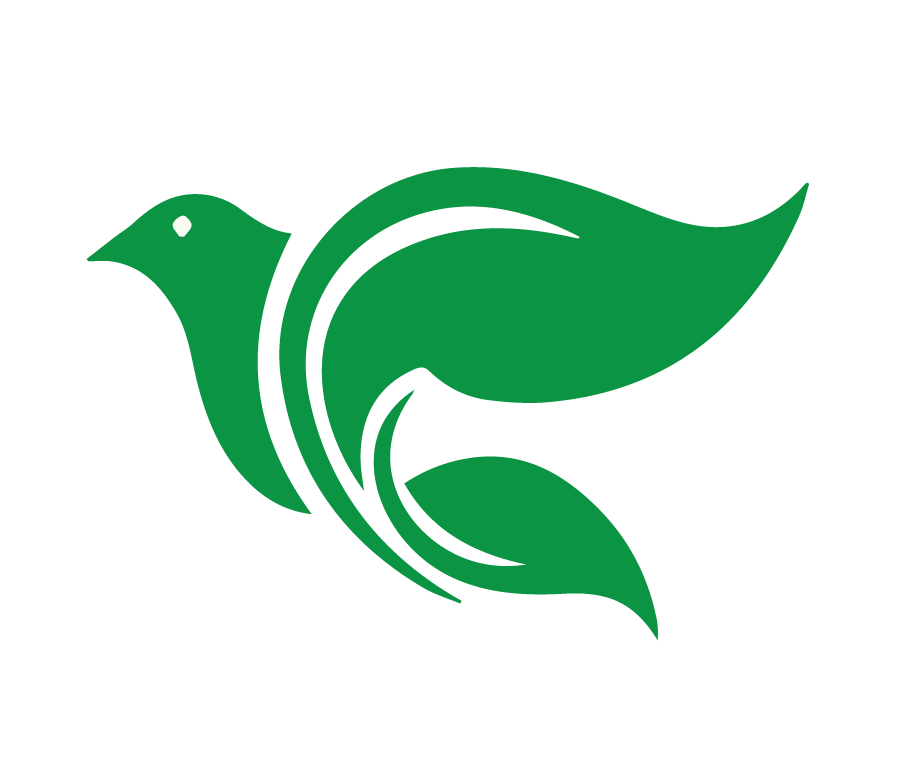 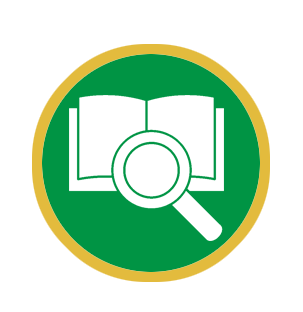 “Será lleno del Espíritu Santo, aun desde 
el vientre de su madre…”

Lucas 1:15
[Speaker Notes: “Será lleno del Espíritu Santo, aun desde el vientre de su madre…” (Lucas 1:15) Estas son las palabras del ángel Gabriel a Zacarías acerca de su hijo, Juan el Bautista - otro ejemplo de Dios obrando la fe en los infantes. Esto se confirmó cuando se encontraron Isabel, su madre, y María, la madre de Jesús. En el vientre, Juan el Bautista saltó de alegría cuando Jesús (en el vientre de María) entró (Luc. 1:41-44). Aunque este es un caso excepcional, prueba que Dios puede obrar la fe en los infantes.]
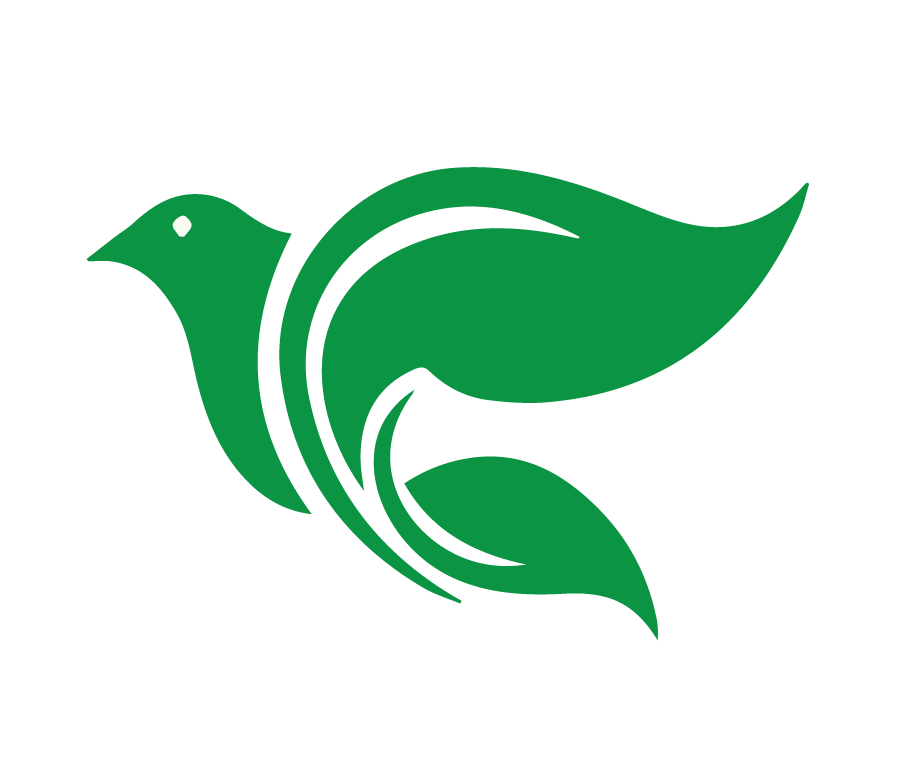 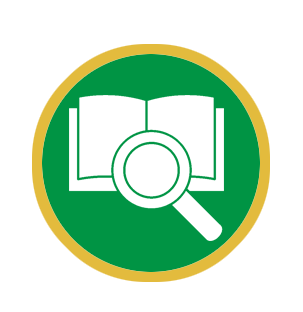 "De cierto os digo, que el que no reciba 
el reino de Dios como un niño, no entrará en él. " 

Marcos 10:15
[Speaker Notes: "De cierto os digo, que el que no reciba el reino de Dios como un niño, no entrará en él. " (Marcos 10:15) "El reino de Dios" es su regla en nuestros corazones por la fe. "Recibir" esa regla es creer en Jesús como Salvador. Jesús no solo dice que los niños pueden (por el poder del Espíritu Santo) creer en él. En realidad, llama a todos los que creen en él a imitar la fe de los niños. ¿Cómo? Los niños creen sin cuestionar y sin reservas. Jesús quiere que todos tengamos la misma fe en Dios.]
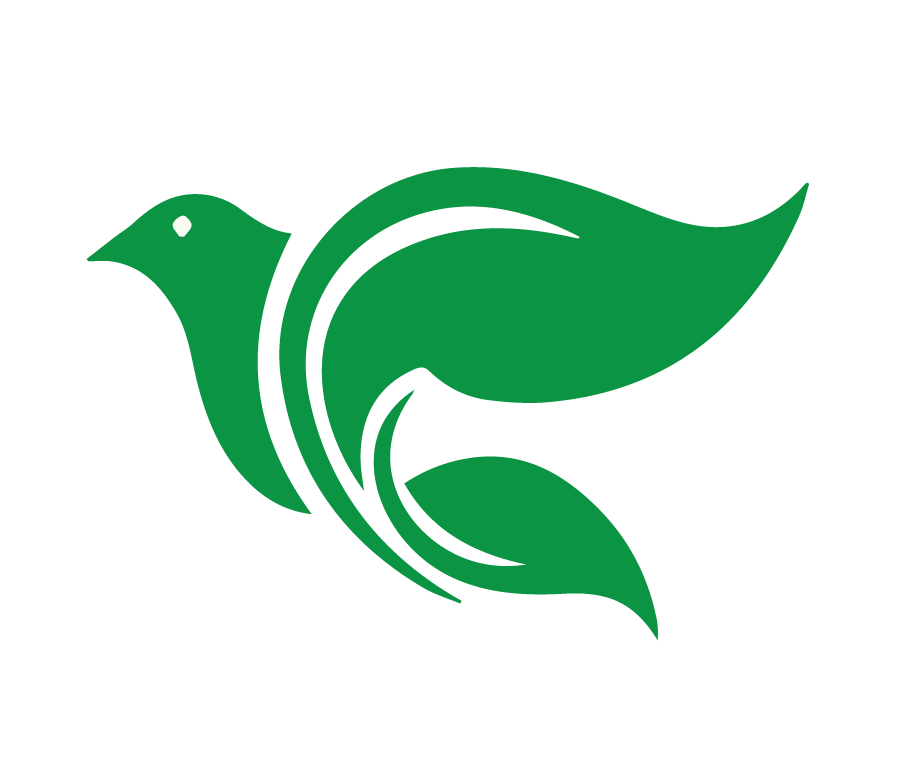 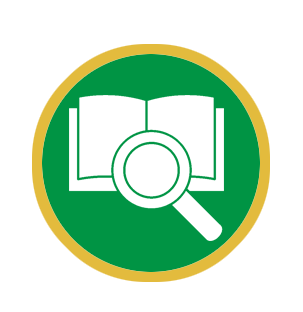 "De cierto os digo, que el que no reciba 
el reino de Dios como un niño, no entrará en él. " 

Marcos 10:15
[Speaker Notes: La respuesta a esta pregunta está conectada con otra pregunta: ¿De dónde viene la fe? Si la fe es nuestra decisión racional, entonces un bebé nunca podría creer en Jesús. Pero, como hemos visto, la Biblia enseña que la fe es algo que Dios obra en nosotros. Y Dios es perfectamente capaz de obrar la fe en el corazón de los adultos y los niños. Las Escrituras dan testimonio de esto. 
Incluso se puede hacer un argumento racional a favor de la fe infantil. Los científicos creen que los bebés comienzan a reconocer la voz de su madre mientras aún están en el útero. La experiencia nos dice que, desde sus primeros días, los bebés confían en su madre, pero lloran cuando un extraño los carga. Si un bebé puede conocer y confiar en un padre, ¿por qué Dios no podría obrar la fe en sus corazones para que lo conozcan y confíen en él?]
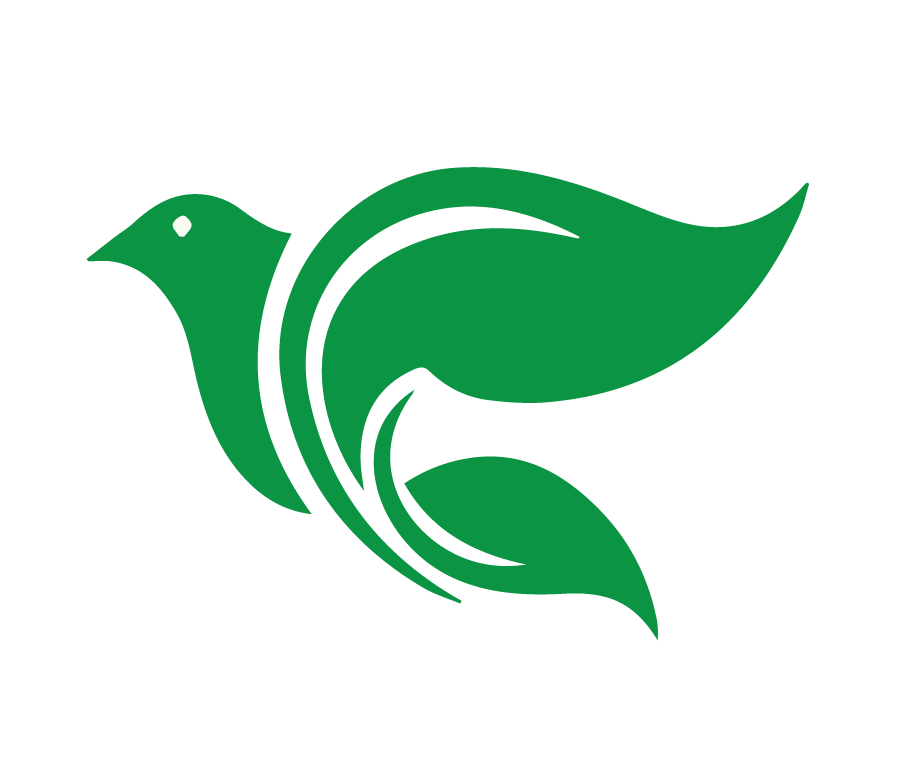 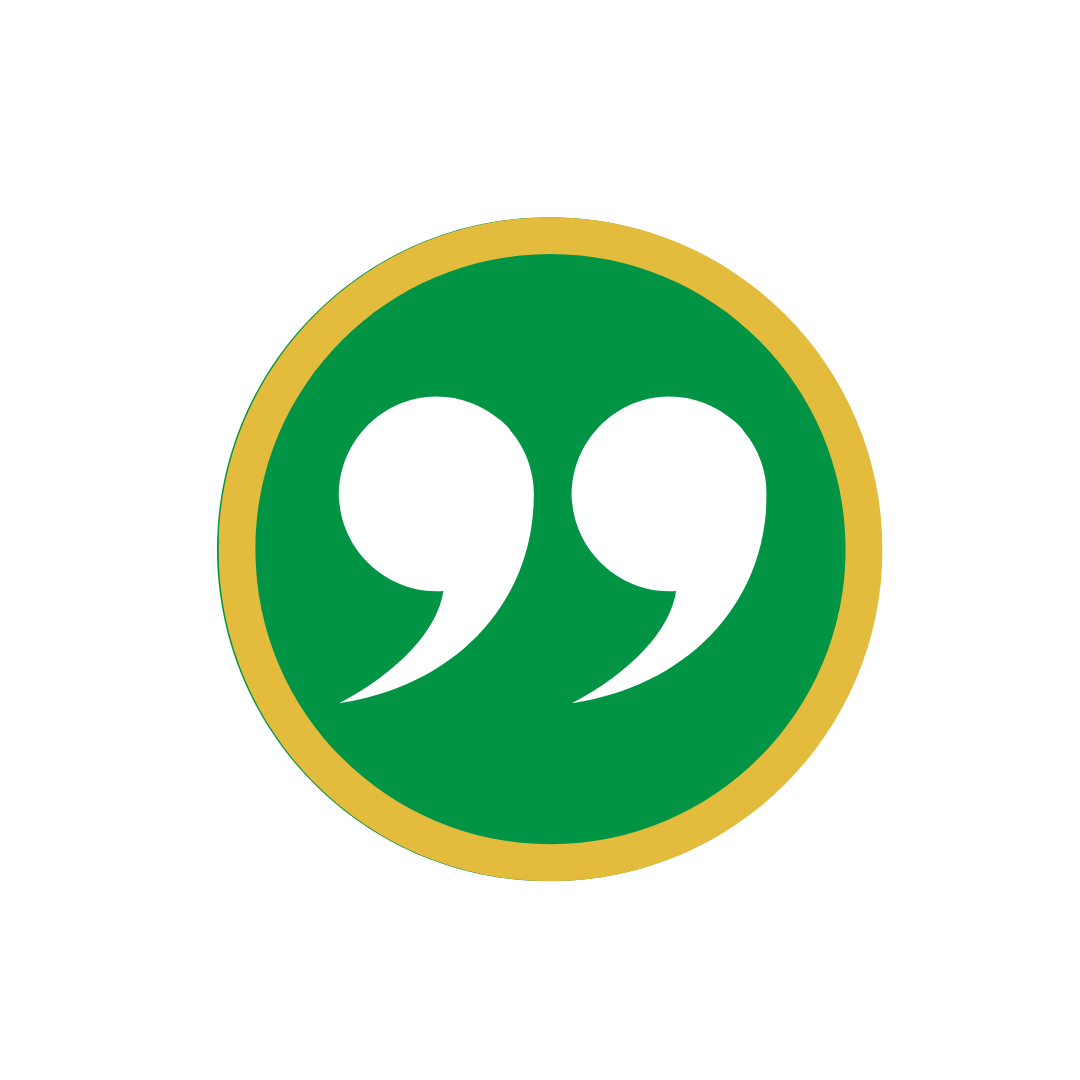 “Pero Dios nos creó con 
libre albedrío, ¿no?”
Tenemos libertad de elección cuando se trata de cosas terrenales.
Nacemos a la imagen pecaminosa de Adán.
La imagen de Dios y el libre albedrío nos son restaurados cuando Dios nos lleva a la fe; somos liberados del pecado y capacitados por el Espíritu Santo para escoger lo que es correcto a los ojos de Dios.
[Speaker Notes: “Pero Dios nos creó con libre albedrío, ¿no?” El profesor podría dejar que los estudiantes discutan esto en pequeños grupos antes de agregar lo siguiente:
La Biblia no enseña que seamos títeres o robots. Tenemos libertad de elección cuando se trata de cosas terrenales. Cuando un ser humano elige desayunar huevos en lugar de avena, por ejemplo, es una elección real.
Cuando se trata de cosas espirituales, es correcto decir que Adán y Eva fueron creados con libre albedrío. Fueron creados a la imagen de Dios (Gén. 1:27), sin pecado como él. Eran perfectamente capaces de elegir hacer lo que es bueno. Sin embargo, en lugar de ejercer su libertad, optaron por pecar. Cuando lo hicieron, perdieron la imagen de Dios (Gén. 5:3).
El resultado es que ahora nacemos a la imagen pecaminosa de Adán. La Biblia nos dice que no nacemos con libre albedrío sino como esclavos del pecado (Gén. 6:5, Juan 8:31-36, Rom. 7:14, etc.). Somos incapaces de elegir lo que es bueno por naturaleza; "sin fe es imposible agradar a Dios" (Heb. 11:6)
La imagen de Dios y el libre albedrío nos son restaurados cuando Dios nos lleva a la fe (Col. 3:10). Entonces somos liberados del pecado y capacitados por el Espíritu Santo para escoger lo que es correcto a los ojos de Dios (Juan 8:31-36, Rom. 8:1-9). Como creyentes, la Biblia nos llama a ejercer esta libertad eligiendo diariamente obedecer a Dios por gratitud y amor (Rom. 12:1).
Nota para el profesor: Este fue en realidad un punto de debate entre Martín Lutero y un famoso teólogo católico de la época, Erasmo de Rotterdam. Erasmo escribió un tratado titulado "Sobre la libertad de la voluntad". En respuesta, Lutero escribió "Sobre la esclavitud de la voluntad", mostrando en las Escrituras cómo somos esclavos del pecado hasta que a través del evangelio Dios nos lleva a la fe y nos hace libres.]
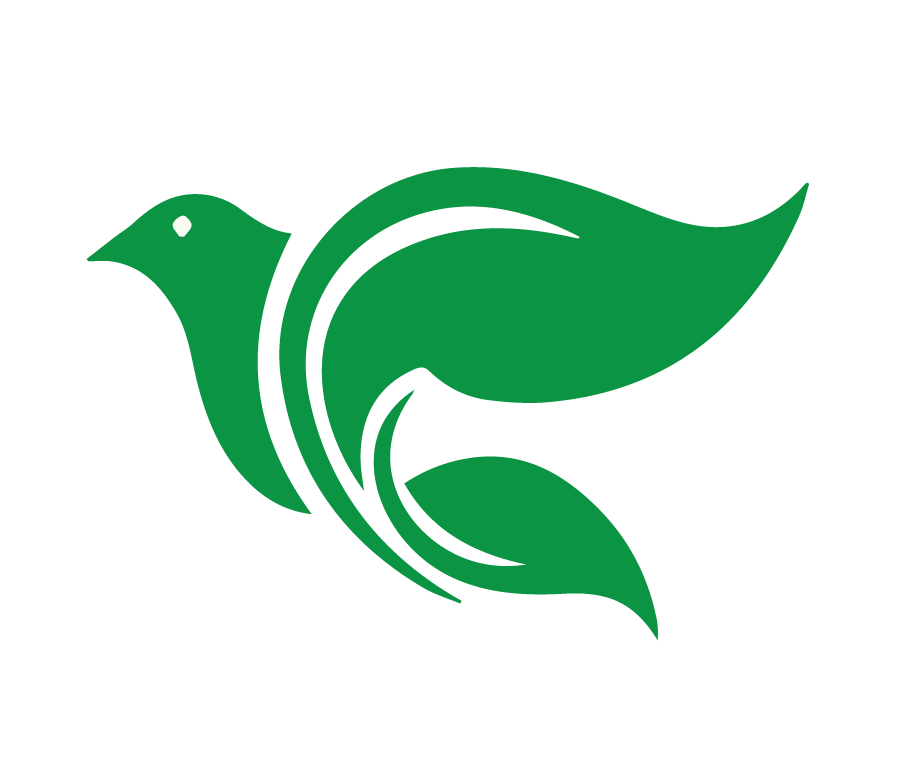 Resumen
[Speaker Notes: Resumen:  En las próximas clases, terminaremos con una diapositiva de revisión como esta que nuevamente enfatiza claramente la diferencia entre lo que enseñan las iglesias. Cuando se trata de conversión: Muchas iglesias protestantes enseñan que la fe es nuestra elección, y que los niños no pueden creer hasta que alcanzan cierta edad. En Academia Cristo, creemos que la Biblia enseña claramente que estamos por naturaleza espiritualmente muertos e incapaces de elegir creer. La fe es el don de Dios Espíritu Santo a través del evangelio, y puede obrar en personas de todas las edades.]
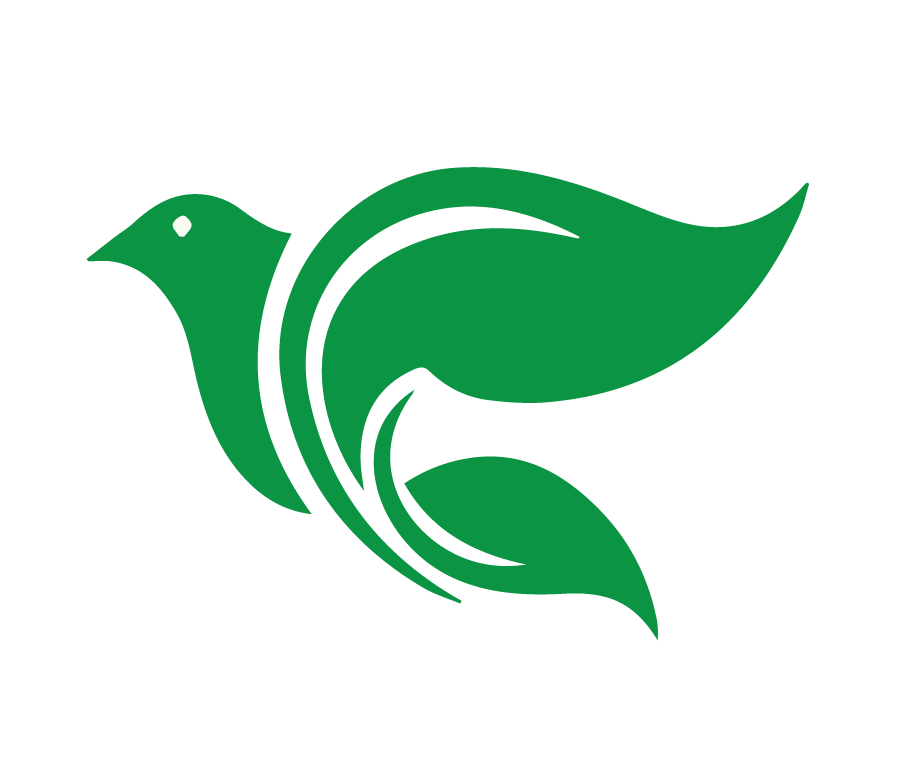 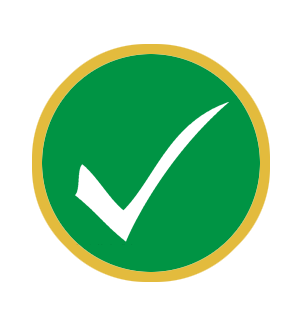 Tarea
en el grupo de WhatsApp
[Speaker Notes: Conclusión:
Repasar los objetivos de la lección.]
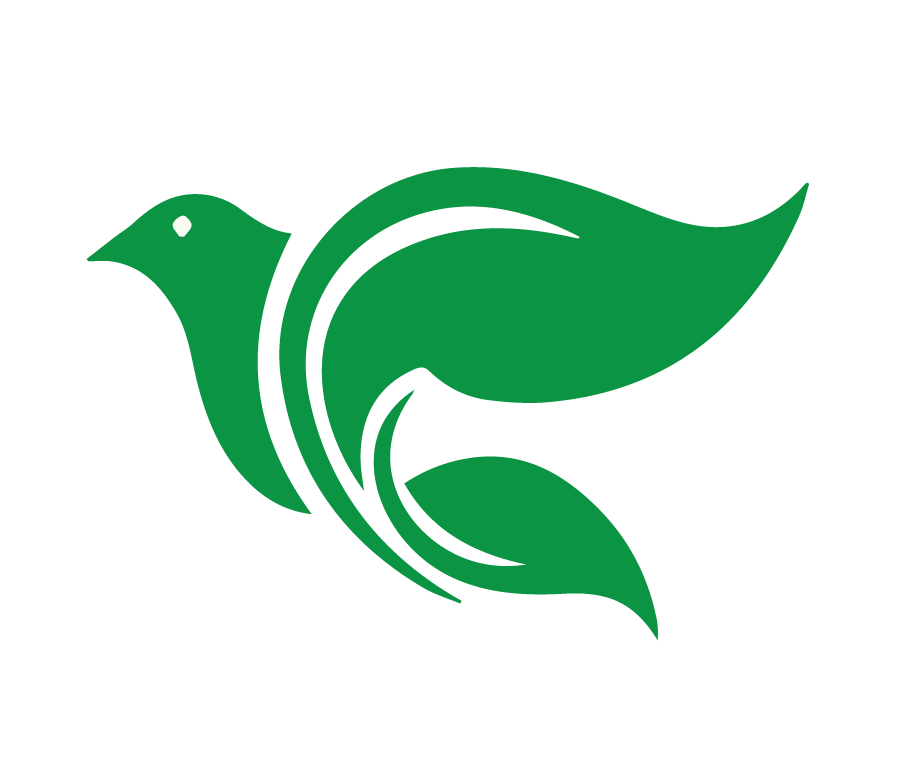 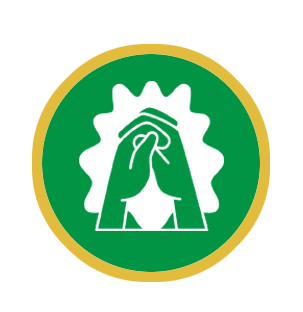 Oración
[Speaker Notes: Oración de clausura]
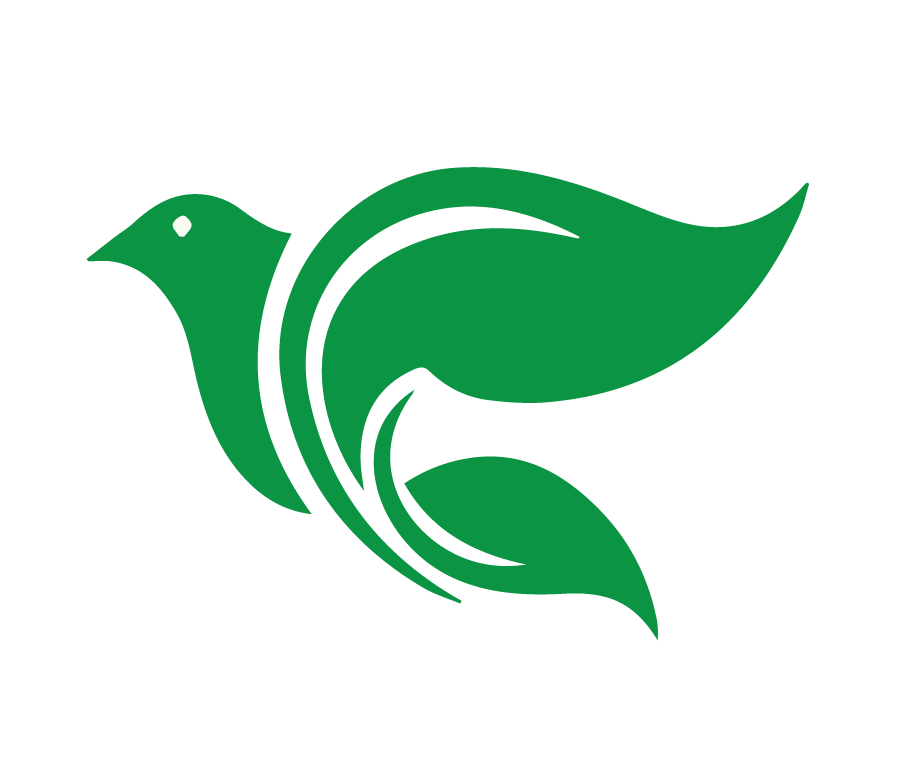 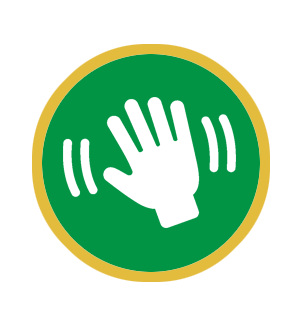 Despedida
[Speaker Notes: Despedida]
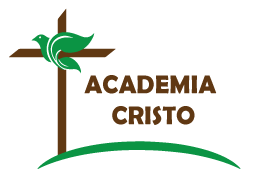 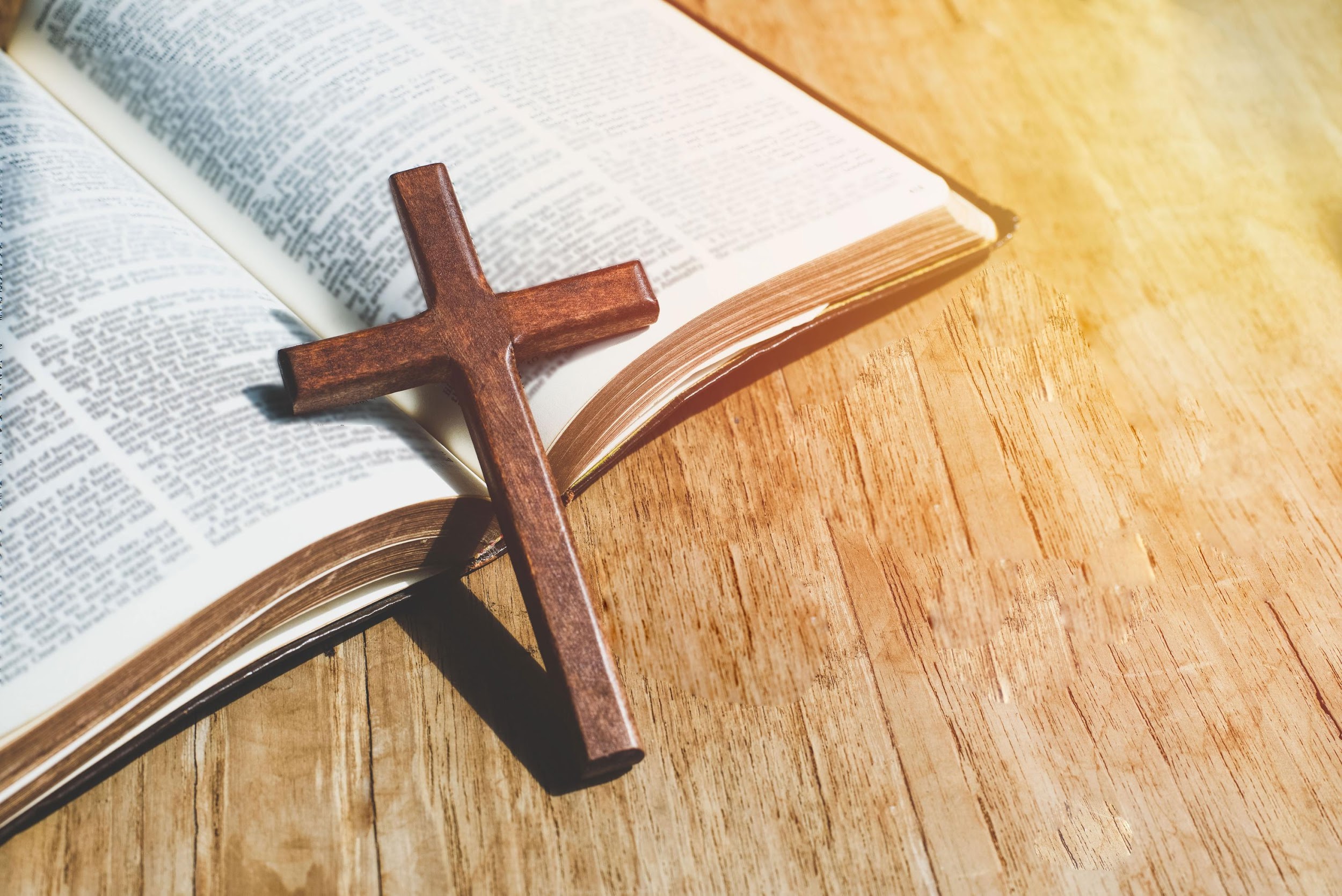 ACADEMIA
CRISTO
[Speaker Notes: Información adicional para el maestro: Temas que pueden surgir durante la clase
La era de la responsabilidad
Llamados al altar
Versículos comúnmente malinterpretados para apoyar la teología de la decisión (Deut. 30:19, Josué 24:15, Apoc. 3:20)
Posible pregunta de discusión: ¿Cómo debilita la teología de la decisión la certeza de nuestra salvación?]